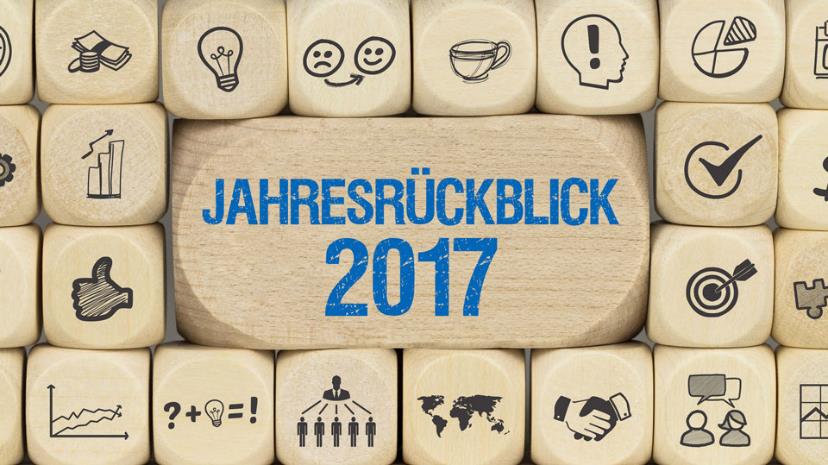 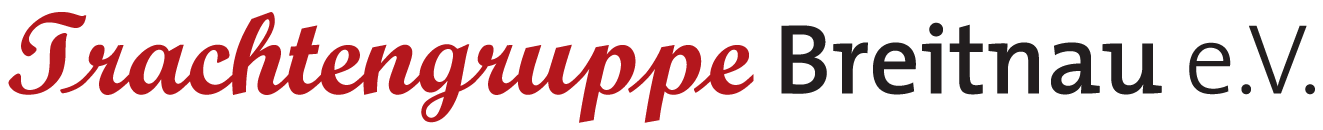 D‘ Fasnet-Zwerge
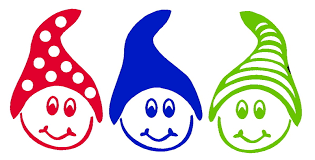 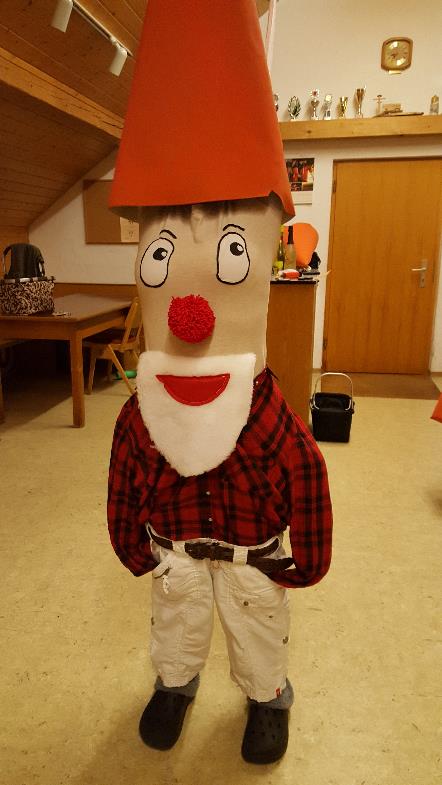 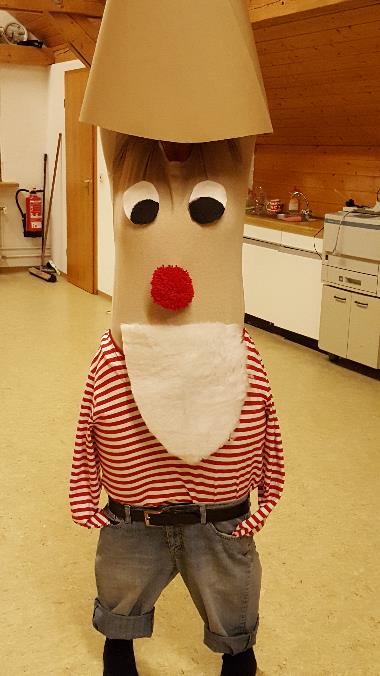 Doh fehlt jo d‘Nase!
Die sieben Zwerge
… aber leider mit ´nem Ushilfs-Schneewittchen !
Isere Jungs ware aber au it schlächt!
Zwar it uf de Bühne, aber am Weizestand:
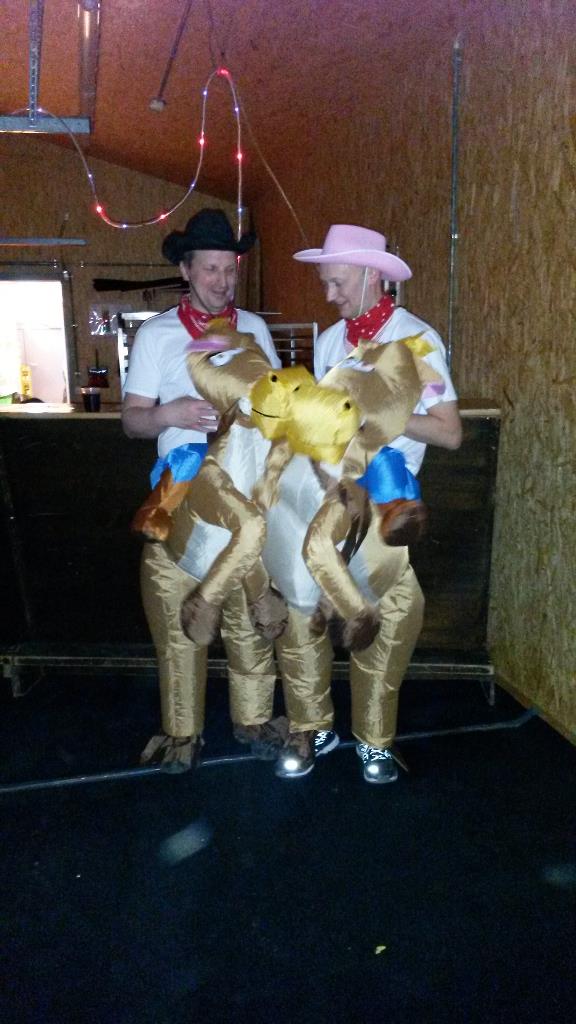 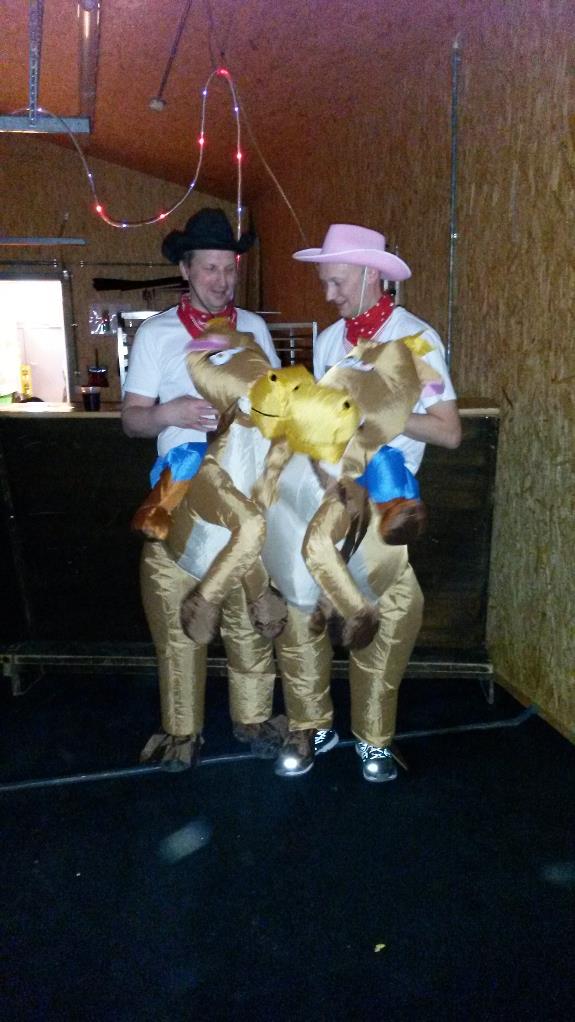 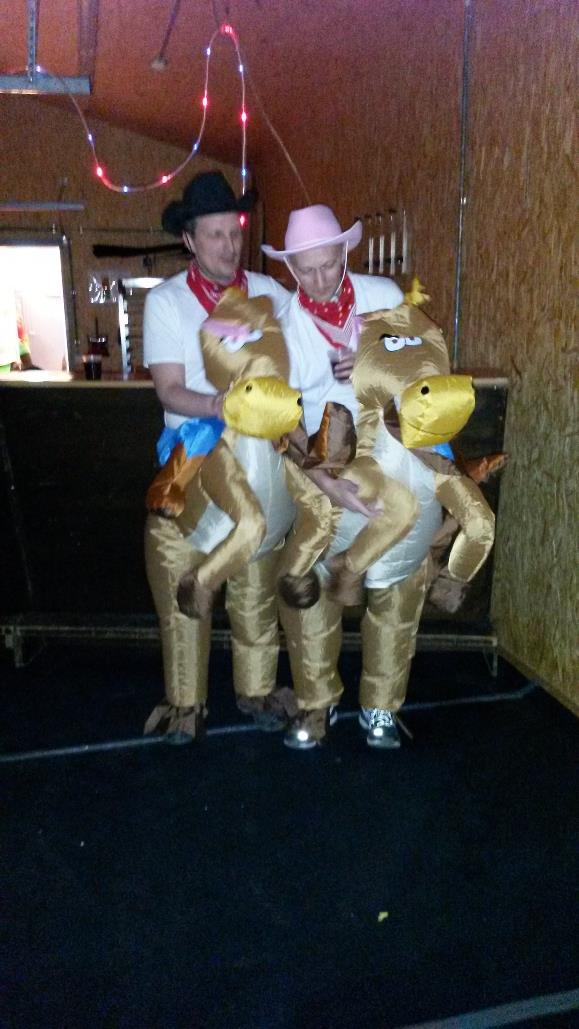 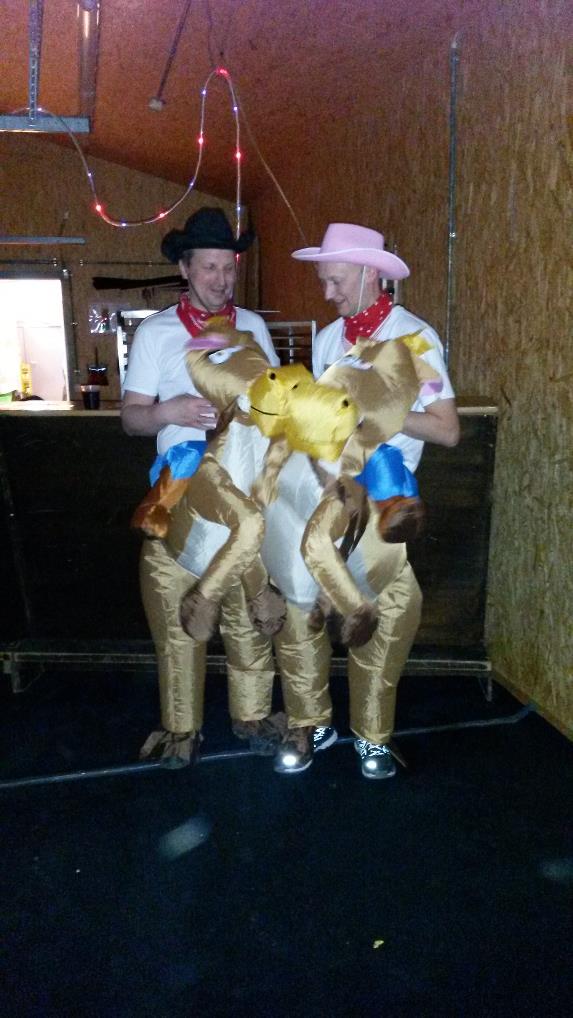 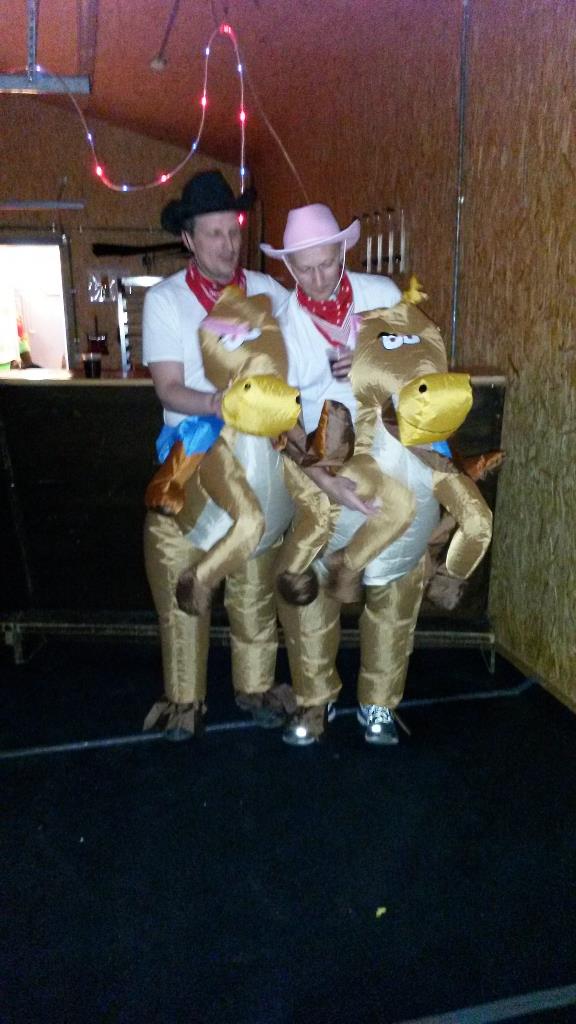 Gege später sogar mit ner  eigeneChoreografie … in de Bar!
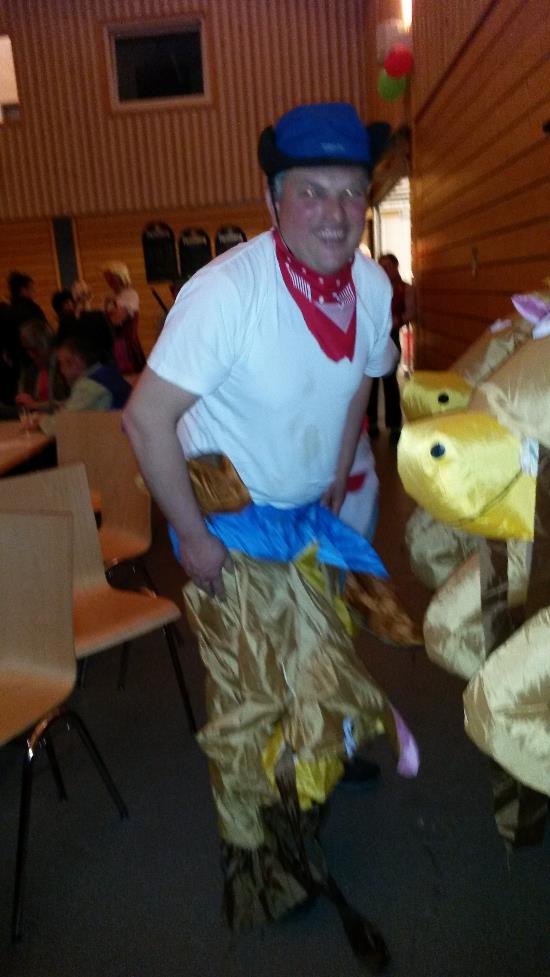 Bi manche war aber au mol d‘Luft rus
Un dann isch sogar nu Fusioniert worre:
Isere Jugend hät sich nadierlich au präsentiert:
Ehrungen für 10 Jahre Trachtegruppe:
Sylvia, Sahra, Alicia und Hanna
Im März dann Kameradschaftsobend:
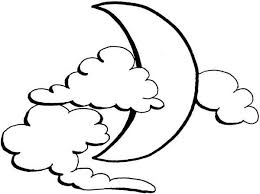 Oder besser Kameradschafs-Nacht
kleine Stärkung zwischedurch
Für jeden war ebbis debi!
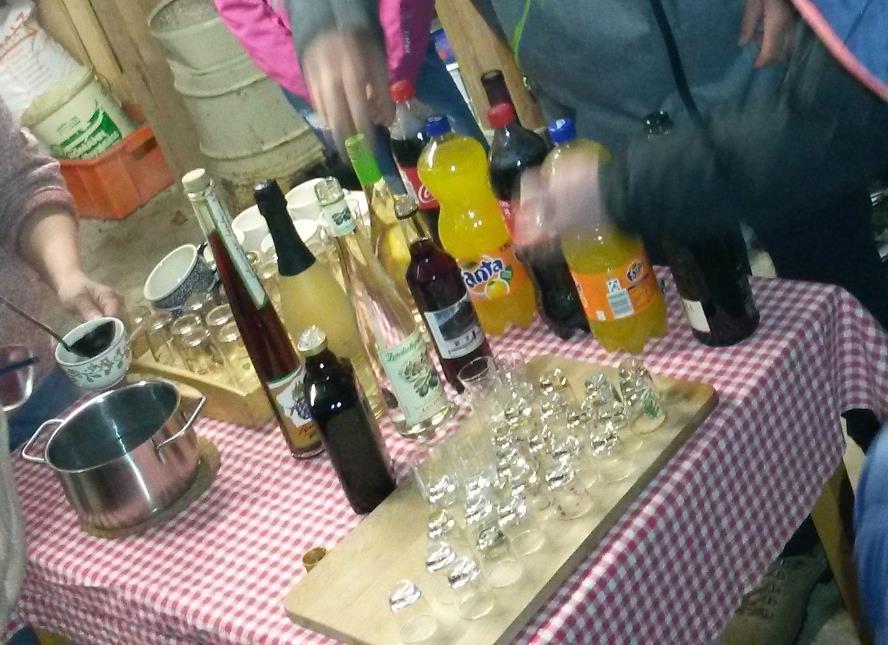 Und hoch die Tasse!
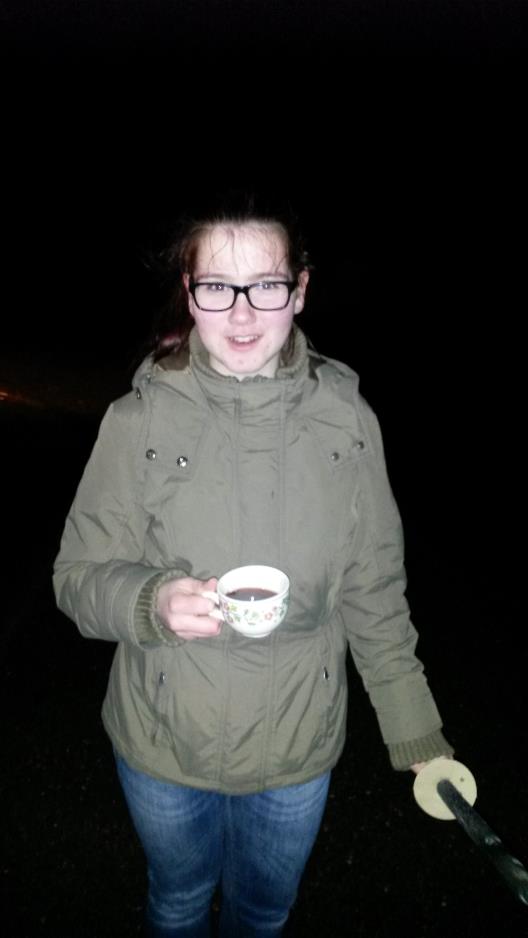 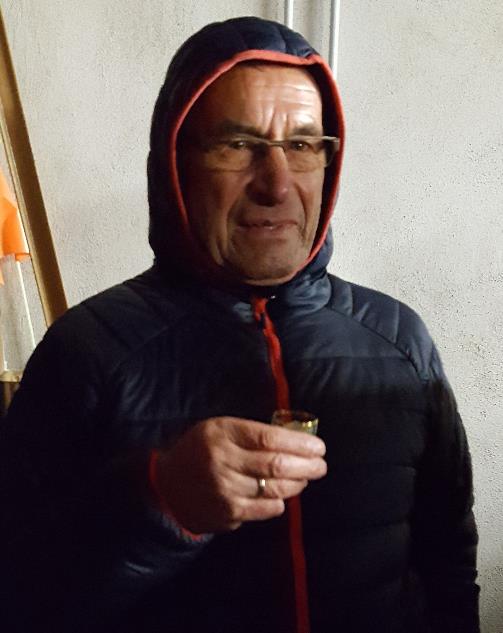 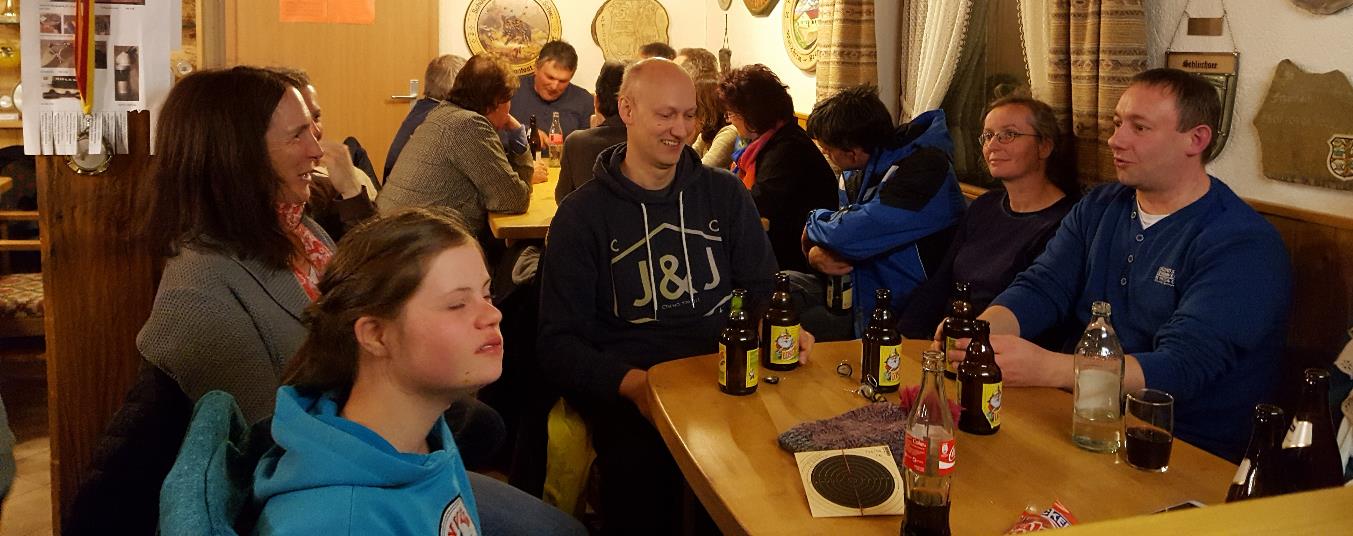 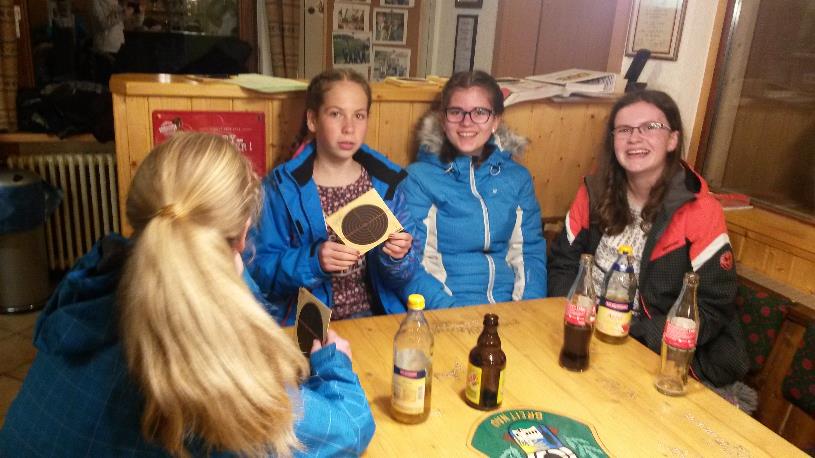 Dann hän mir is ufs schiäßä vorbereitet:
Guck, doh!
In des schwarze mien ihr treffe!!!!!
Guck, doh!
In des schwarze mien ihr treffe!!!!!
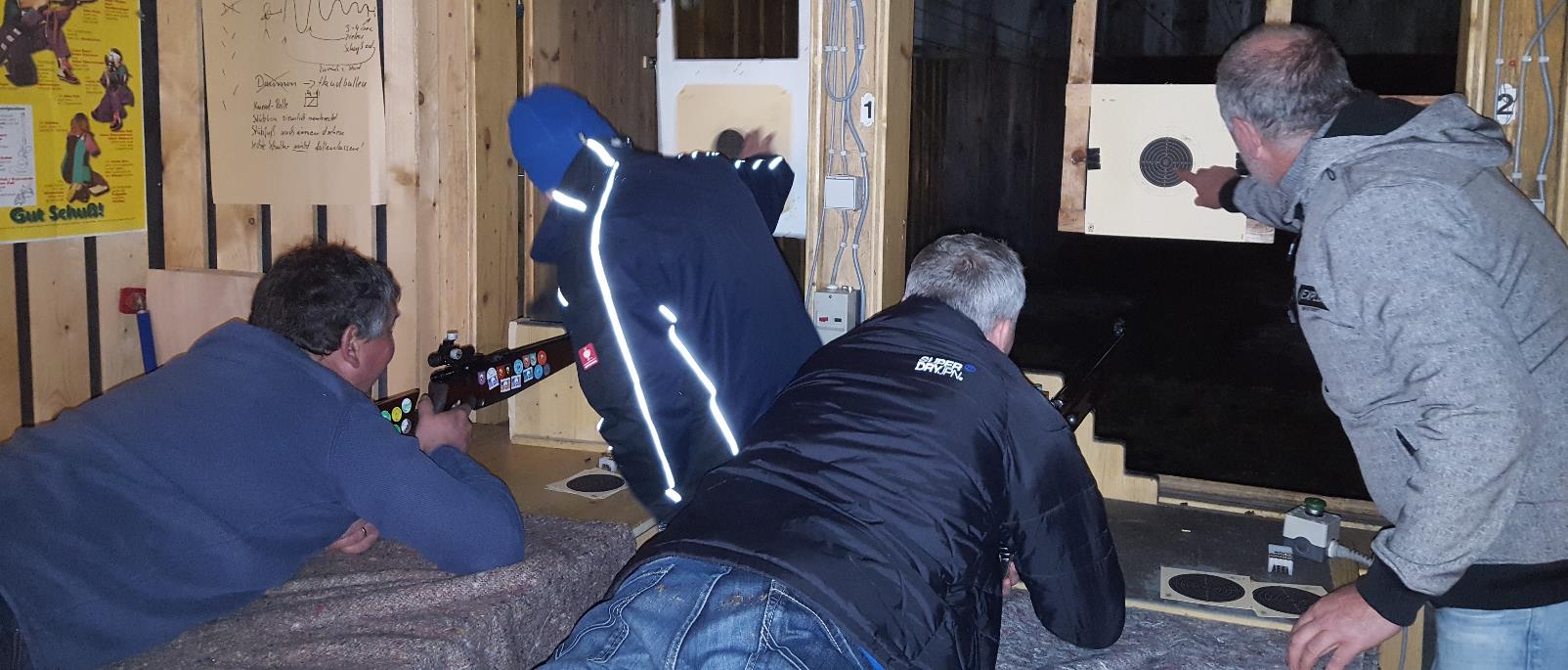 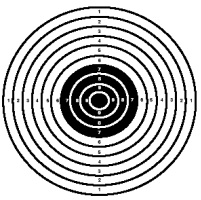 … dann ganz eifach ins Schwarze treffe!
He Annette: 
Ratschlag vom Fachmann … oder Bestechungsversuch?
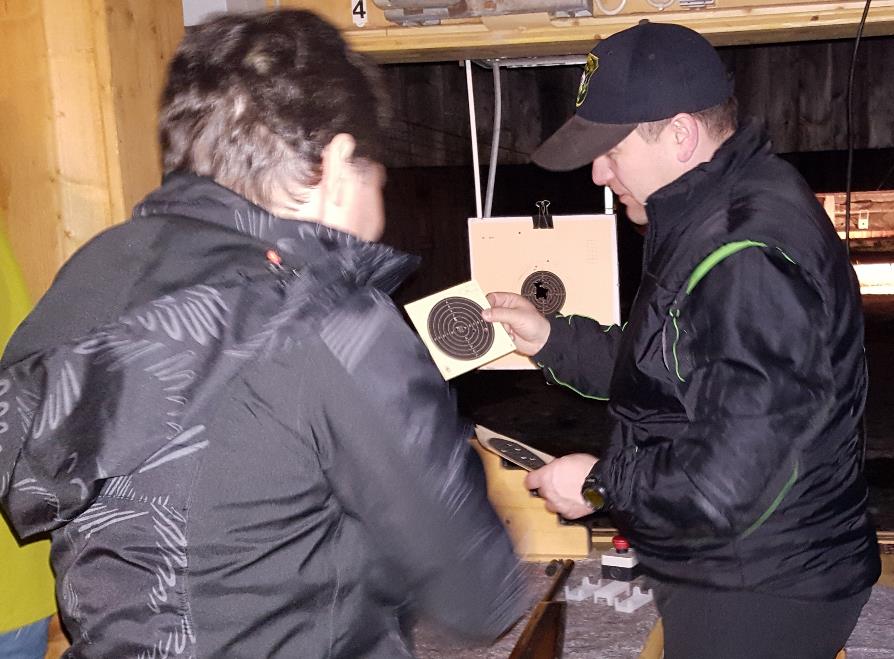 Zamme hucke im Proberaum
Mit leckerem Wurschdsalod un Elsässer
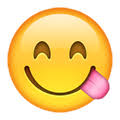 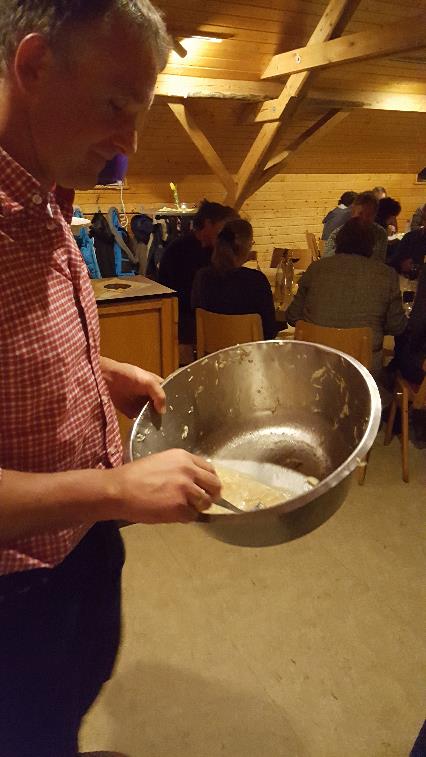 Bis diä Schiessle leer war
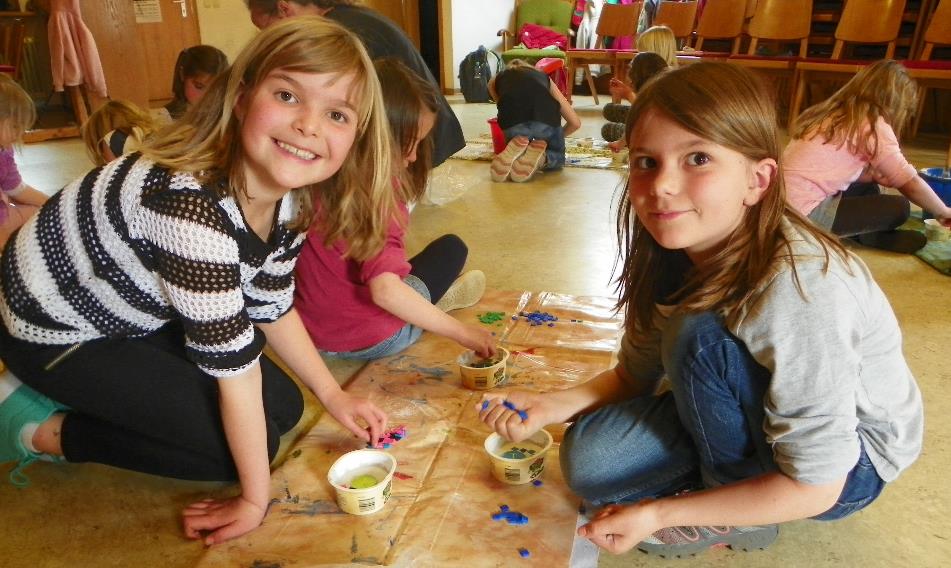 Basteln vor Ostern mit de Kinder:
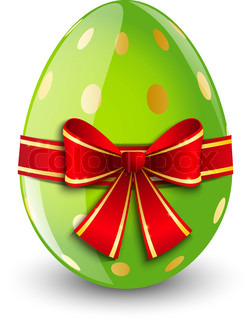 Unsere Jüngschte hän ihre Tracht kriägt:
April 2017
Uftritt im BASF im April
Premiere für Jasmin in de Feschdagstracht
- Nach 7 Johr bi de Kinder!
Noch em Uftritt hänge mir immer nu weng ab:
Im April isch unsere Vroni 50 worre:
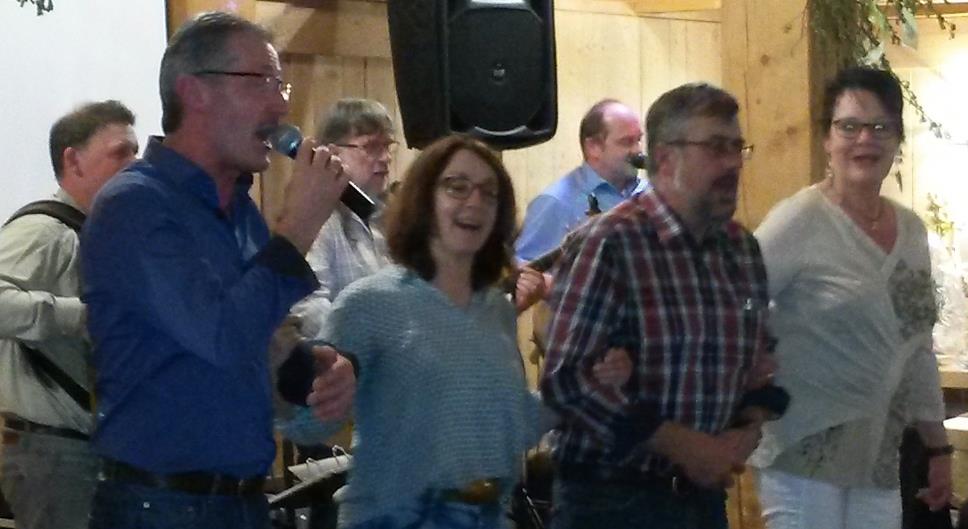 Vroni als tolle Gastgeberin und Stimmungskanone!
Danke für d‘Iladung
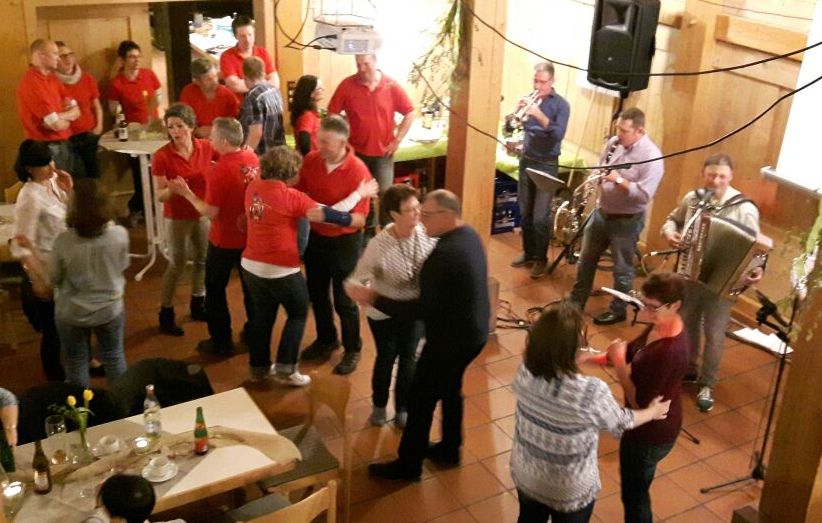 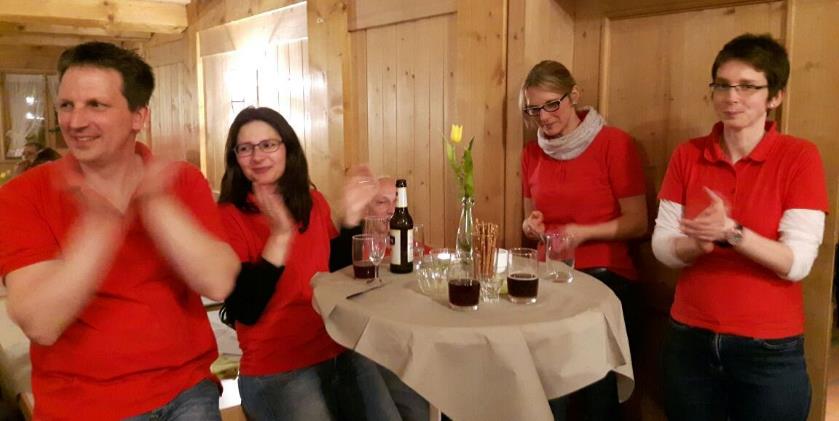 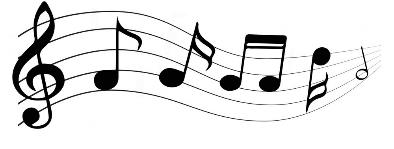 S‘war ein toller Obend!
Lagebesprechung  „Tanz in den Mai“
Oh je  so viel Arbeit un ich mit mienere verletzte Hand.
Gege später:
Für jeden gits ä bassende Arbeit!
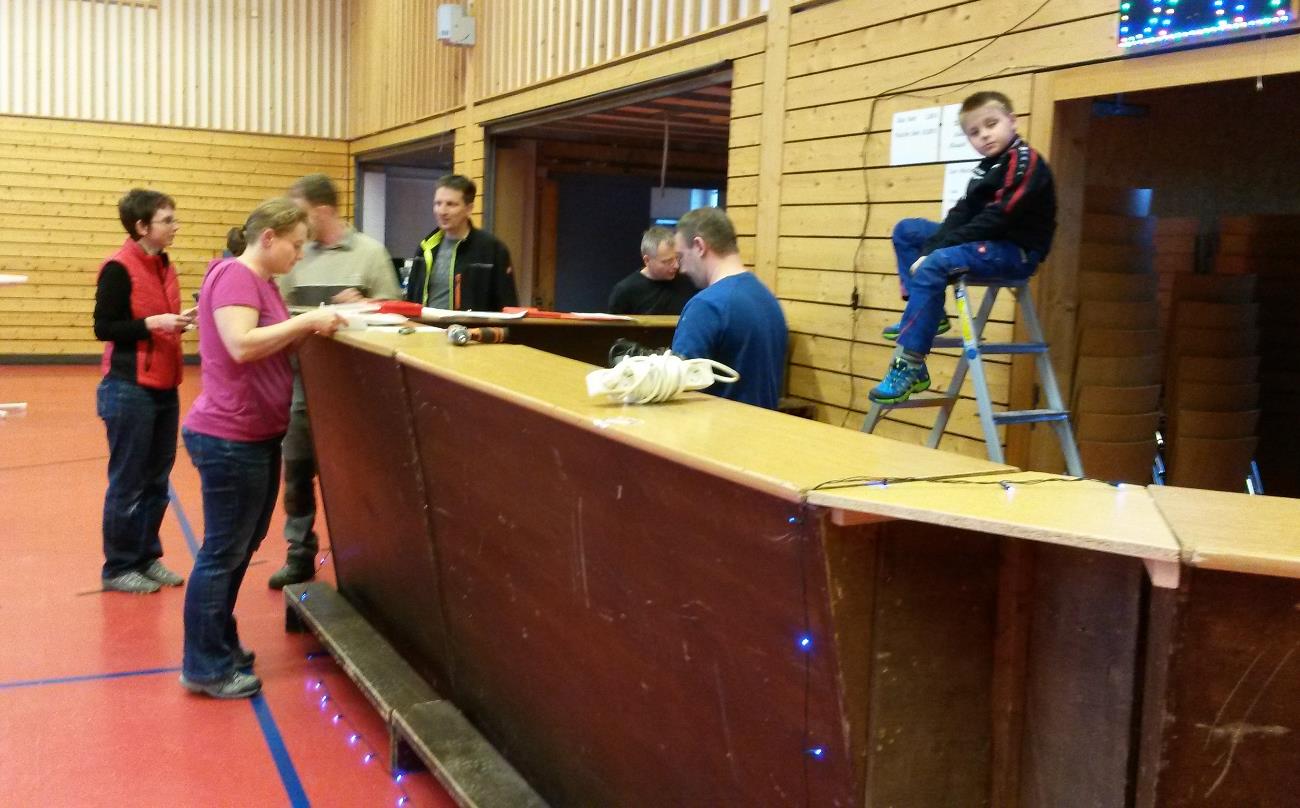 Ufbau Bar:
Wenn er nucher weg isch übernimm ich doh s‘Kommando!
Des kasch jo it mit agucke
Echt schade, dass mer die Spielecke wegrume miän!
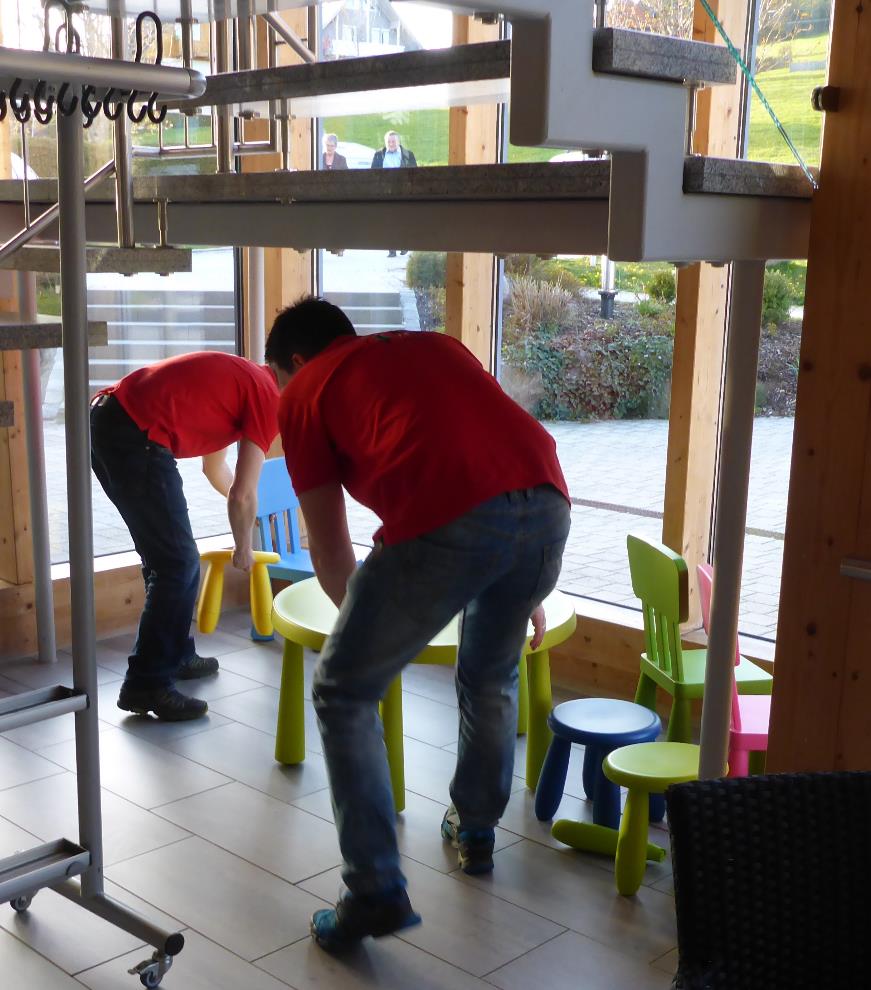 Des isch en guedä Platz! Doh stoßt sich de Wolfi bim Spiele de Kopf it ah.
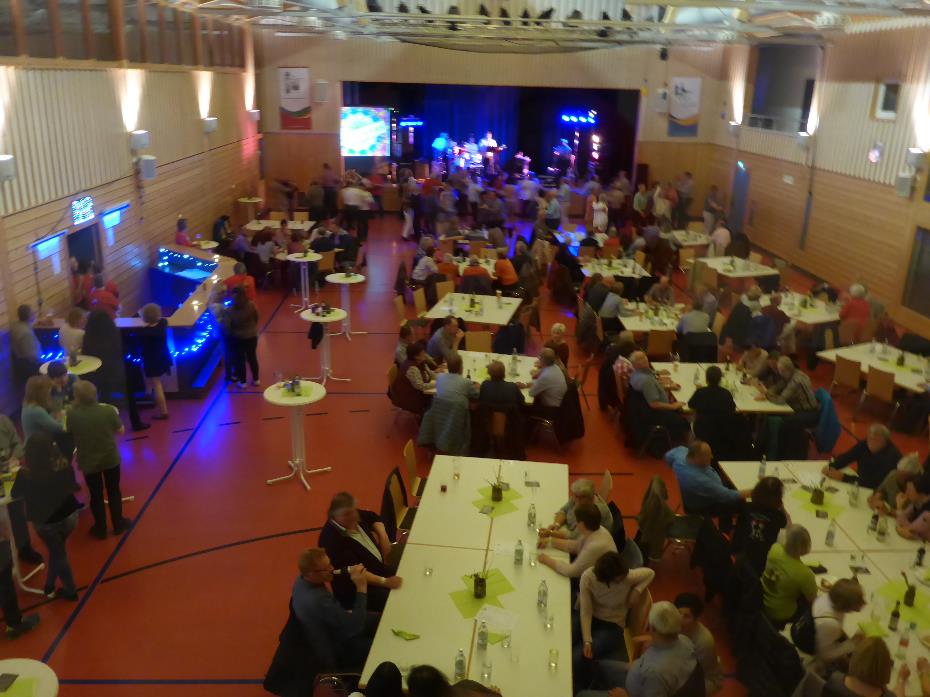 So jetz fähle nur nu d‘Gäschd
… doh sin sie!
En Ehre-Platz für‘s Ehre-Mitglied:
Esse inklusive !!
Alles im Eimer  … dank Emil!
Zwischendurch war Zit für …
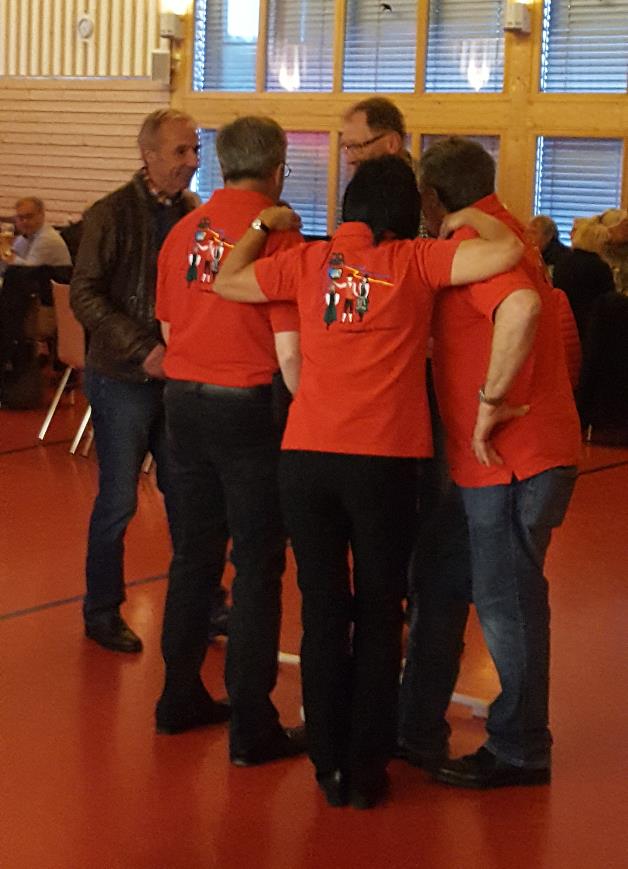 … ä Schwätzle …
… un ä Tänzle!
Nei Heidi, des het mit dir nichts zum duä, aber ich kann halt nu kei Foxtrott danze!
Oh! Ä Foto!
Mol schnell dezent de Dumme us em Deller nemme!
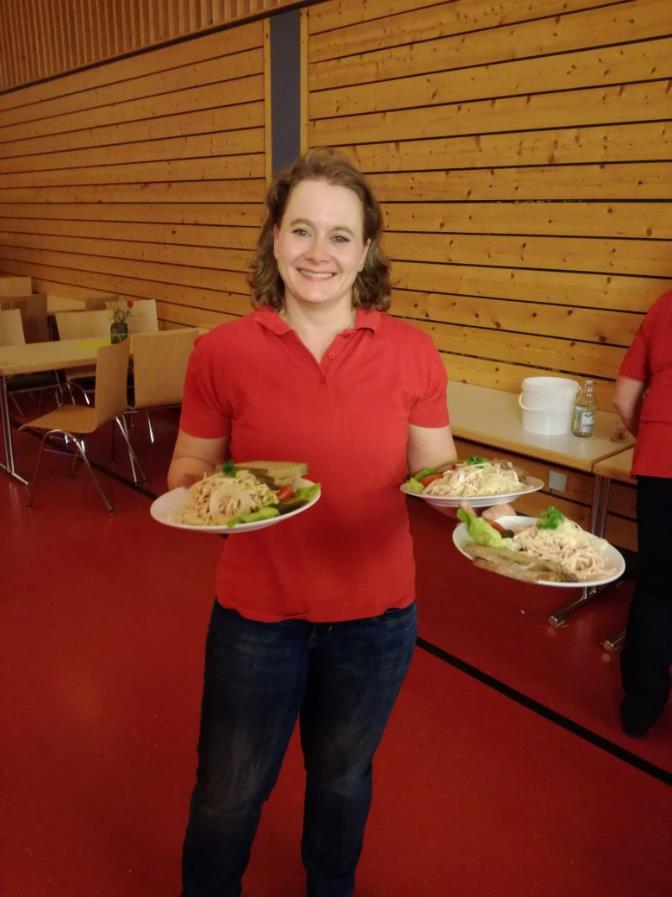 So jetzt!
Jetzt mache mer nu schnell ä weng Folie über de Wurschdsalod.
Kumm Andi, hilf mol!
Nix leichter als des – oder?
…und  ups!
Abrolle…
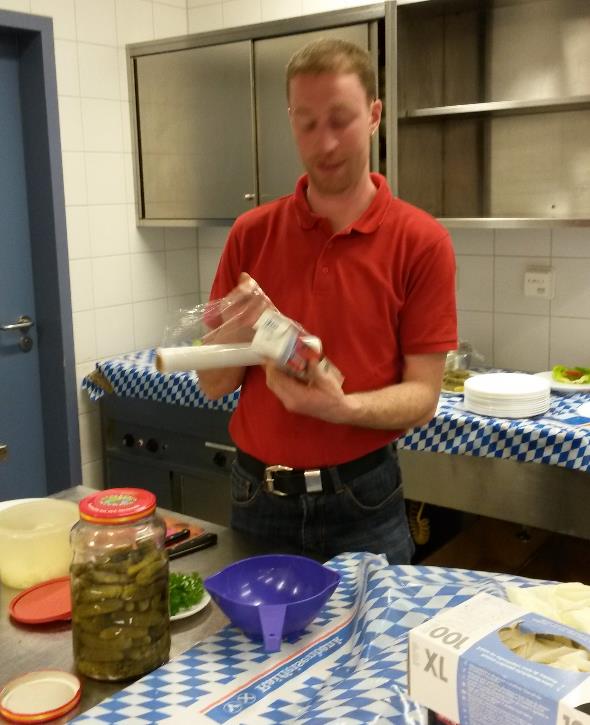 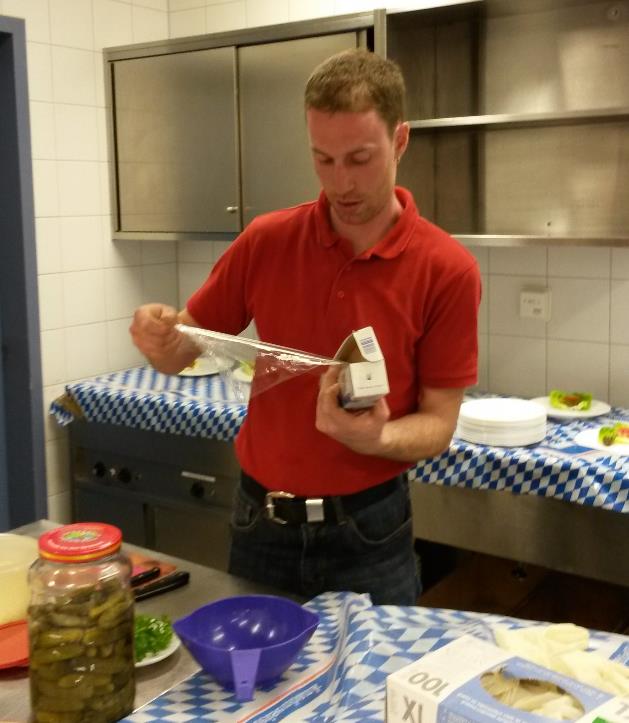 Un numol:
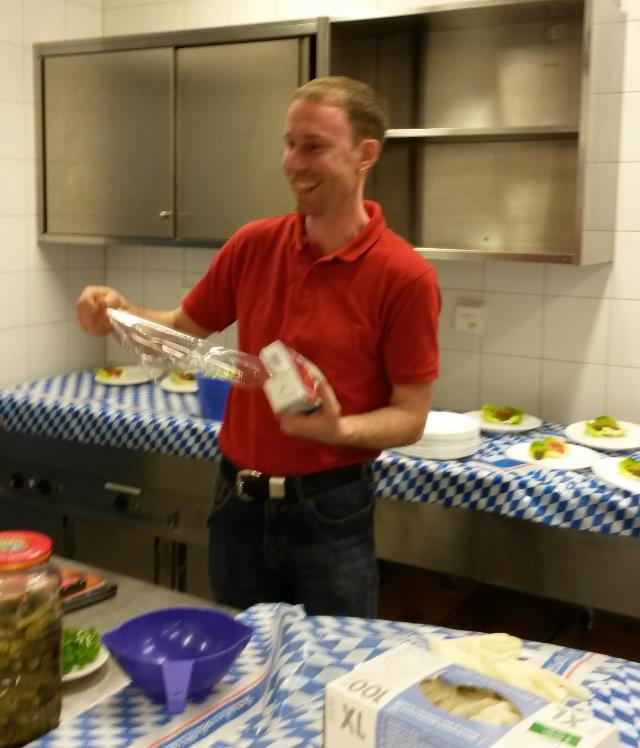 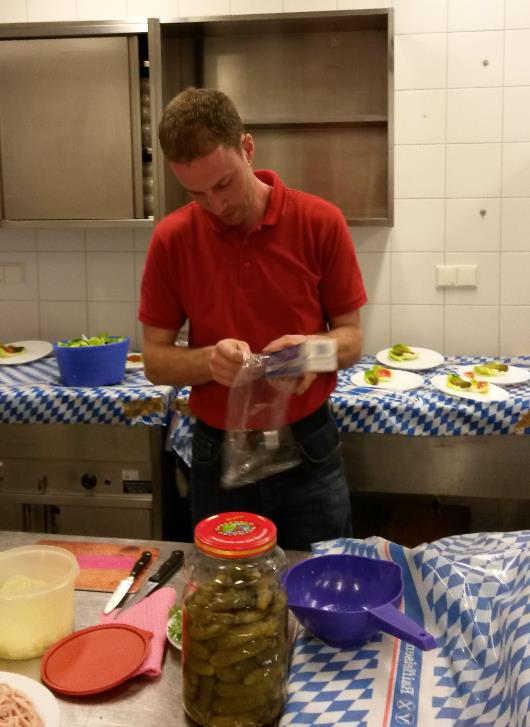 Abrolle…
Gits doh kein Knopf defier?
… un wie jetzt ab mache?
Aber zu zweit goht alles besser:
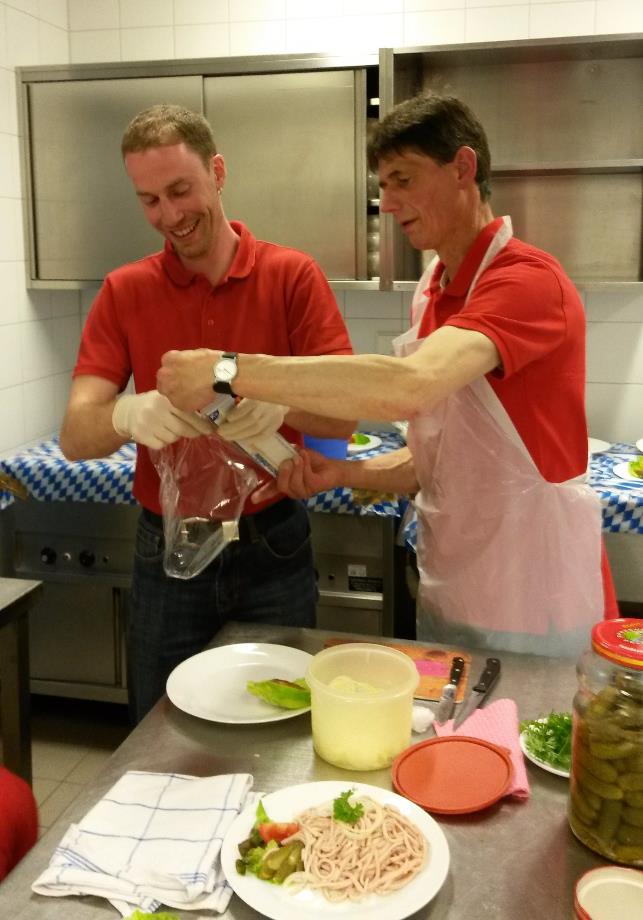 Au s‘abrieße vu de Folie!
… un fertig!
Uf jeden Fall hän mir viel Spaß kah in de Küchi
Un nadierlich au am Getränkestand:
Hä? Ware diä zwei it grad au uf em Kuchi –Bild?
Un it zu vugässe:
– unser Geburtstagskind !
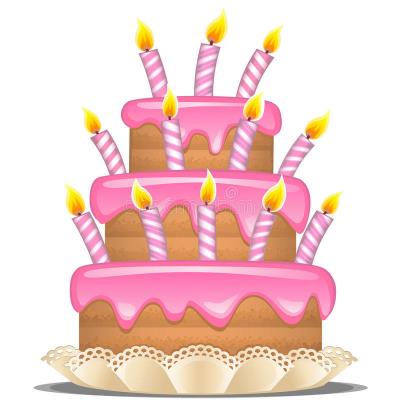 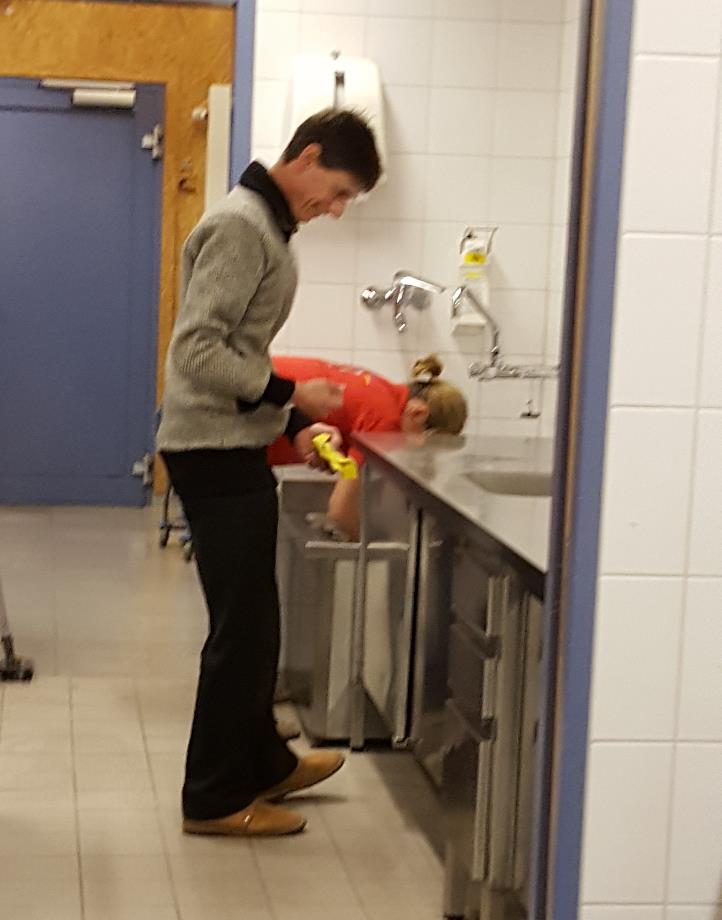 Christiane isch dir it gued?
Ach so , du  machsch nu s‘Waschbecke suber!
Un jedes Johr ä Bild, des keines Komentars bedarf:
Auftritt vor em Pfarrhof im Mai
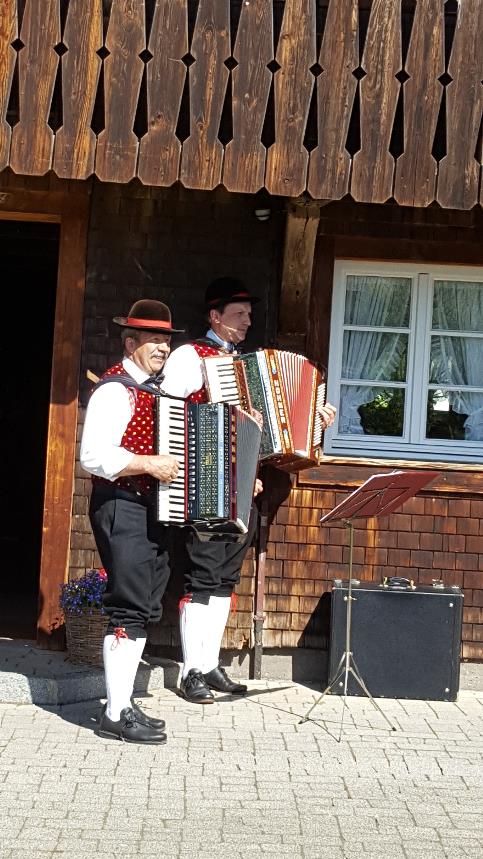 Oh je, bi dem Tanz muän ich immer überlege.
Premiere für Lea, Leni, Mathilda, Bianca und Selina Wangler
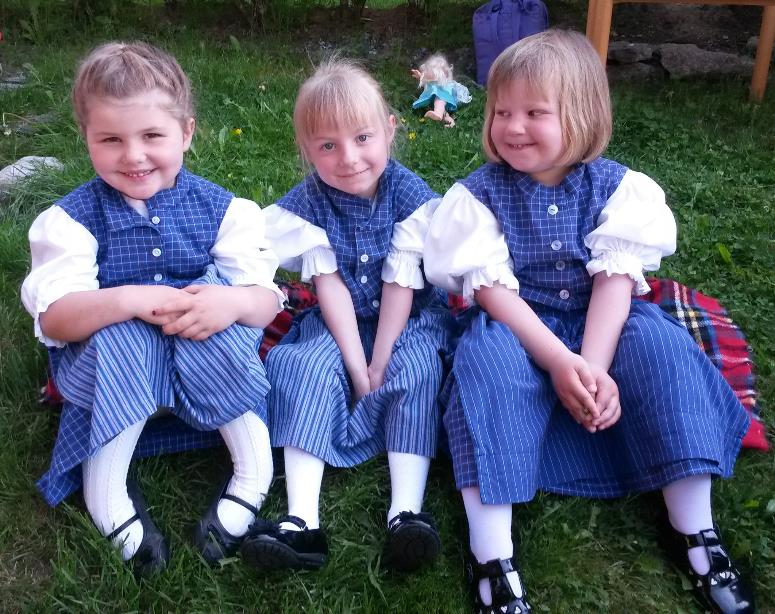 Aber erschdmol hieß es warte 
… dann ware sie aber dra :
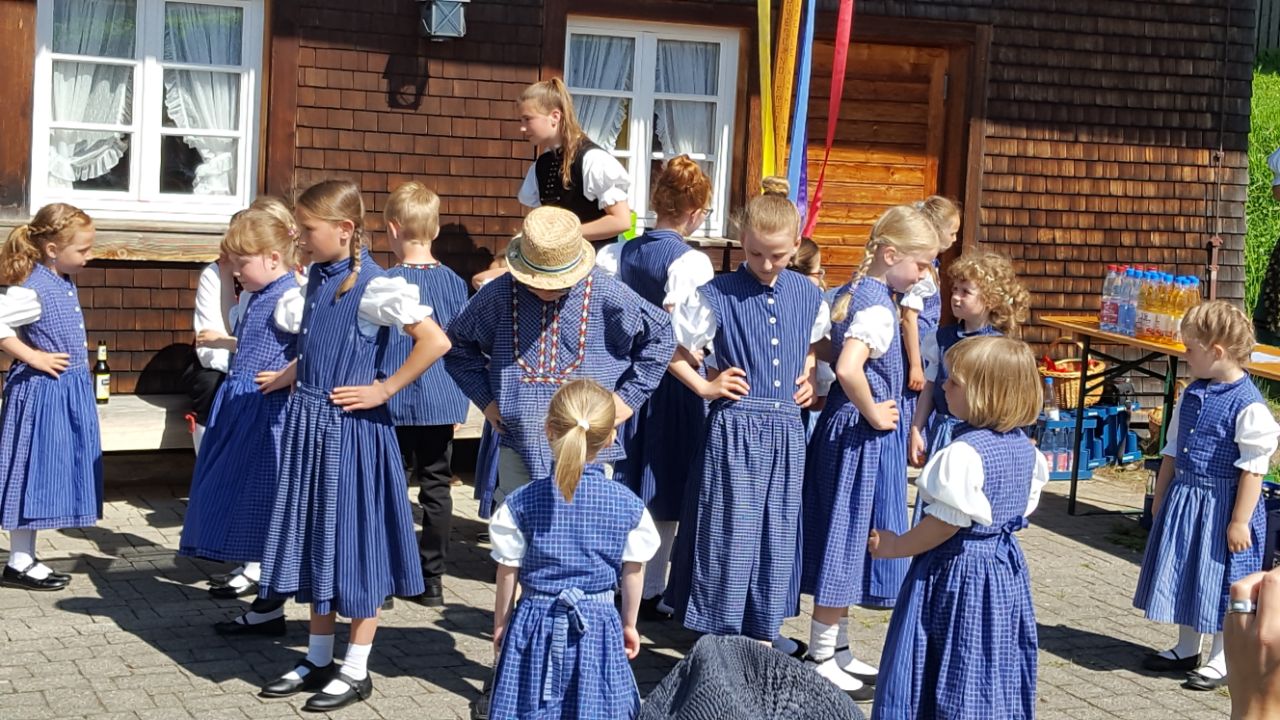 Oh je, bi dem Tanz muän d‘Grischdiane immer überlege.
Gemeinsame Uftritte biete immer widder Gelegenheit in Kontakt z‘kumme:
Guck mol Pauline! 
Un so hät min Finger usgesähne wo er nu it medizinisch vusorgt war.
Un weil Nordic Walking widder mol vor de Tür g‘stande isch, hän mir au mol defier träniert:
Ja, wo bliebe si denn?
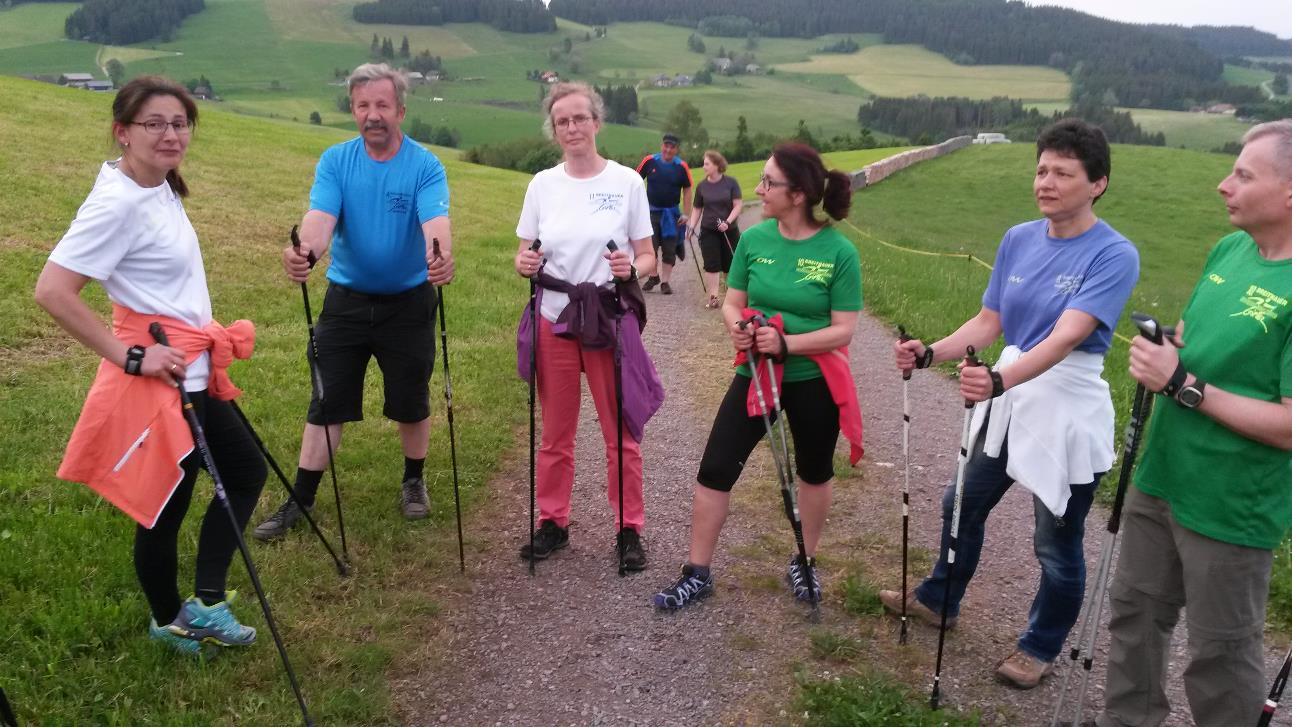 Doh!
…un mir sin g‘laufe bis es dunkel worre isch!
Ups, wer hät den de Emil g‘weckt?
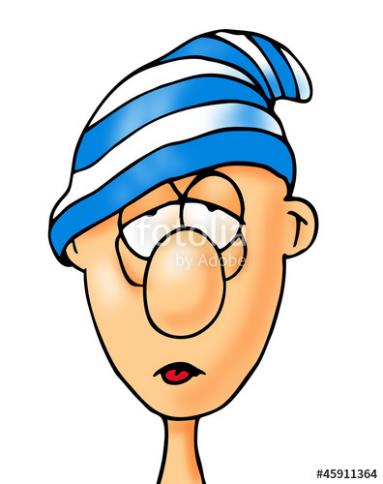 Alles Gute zum 60. Geburtstag!
… mir hän dann au lecker Frühstück kriägt:
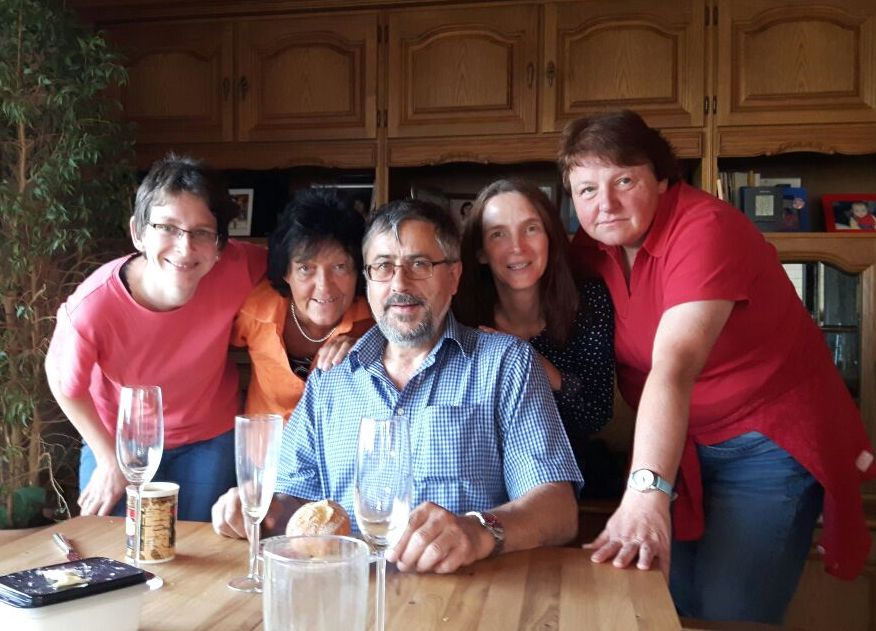 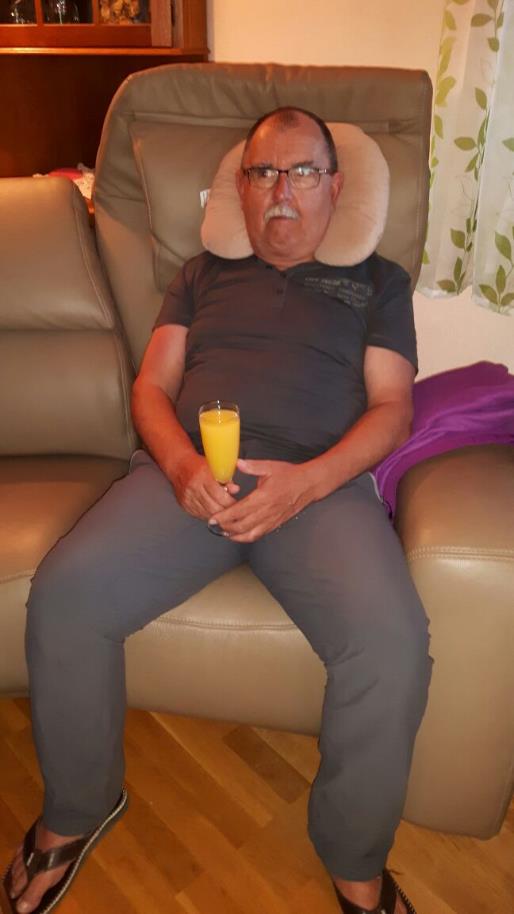 Wenn jetzt nu eine mini Fiäß massiere dät, mmmh!
S‘ war richtig g‘miätlich!
Mir ware nadierlich au nu im Pfarrhof iglade. 
Aber vu dert han ich nu ei Bild:
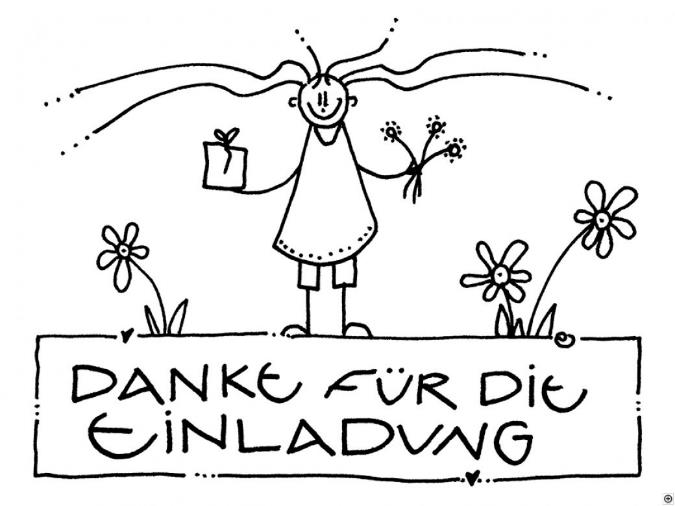 Fronleichnam
Prost!
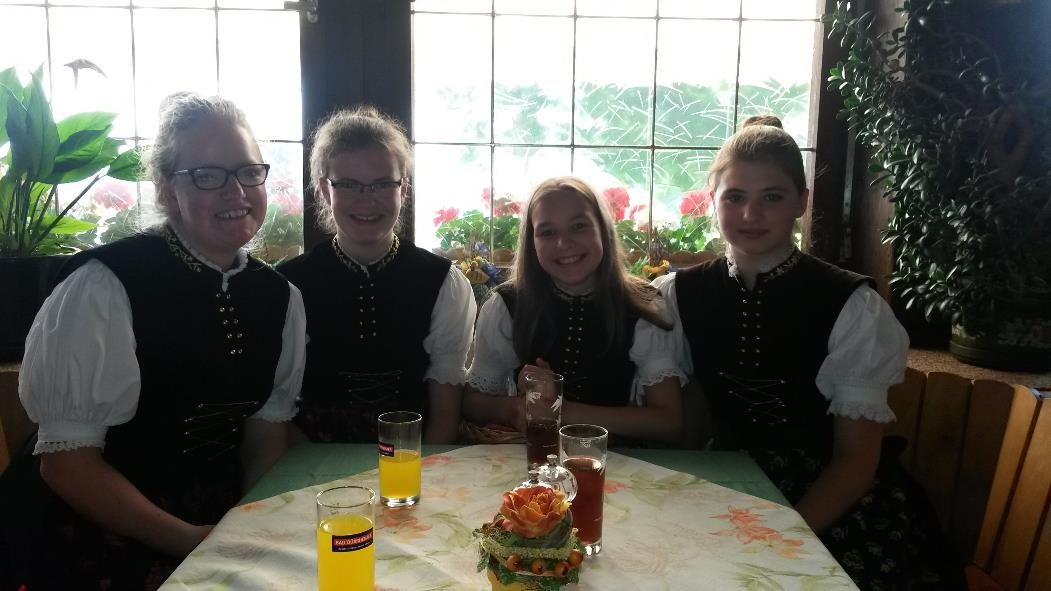 Prost!
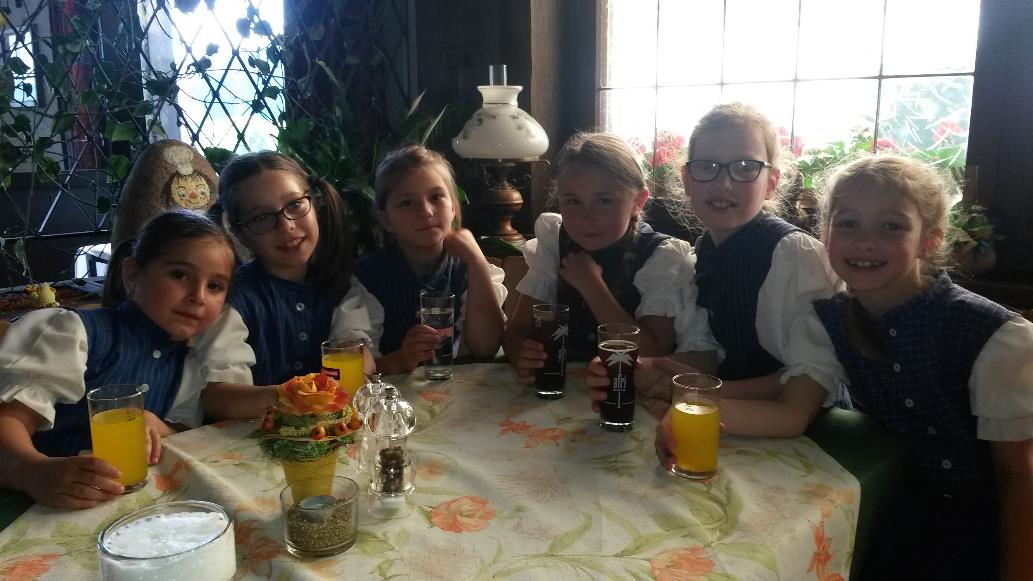 …alkoholfrei !
Ä weng voll
voll
voller
Noch voller
Am vollsten
Corpus Delikti
Nu en runde Geburtstag:
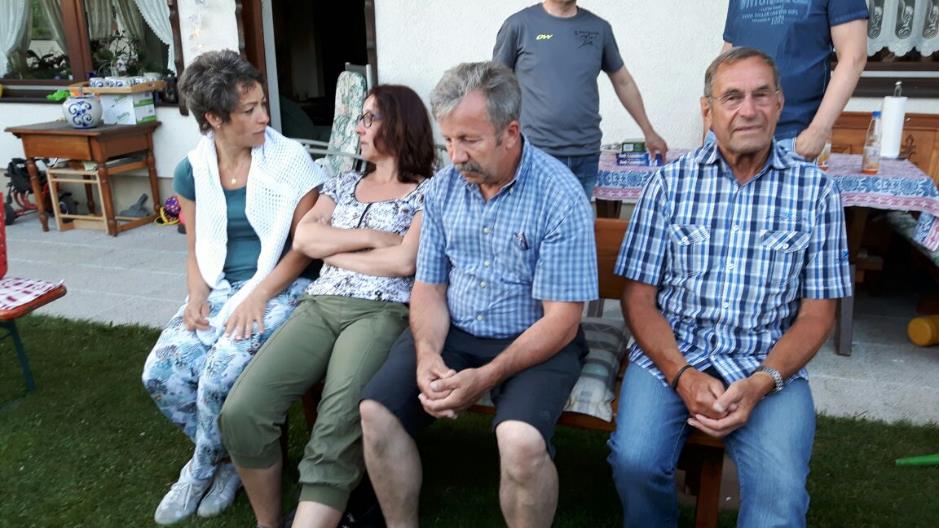 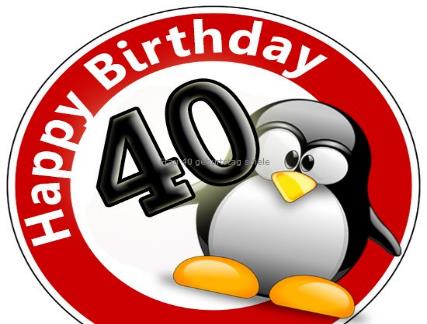 Iladung zum 
Grille im Garte!
Feiern mit der Jugend!
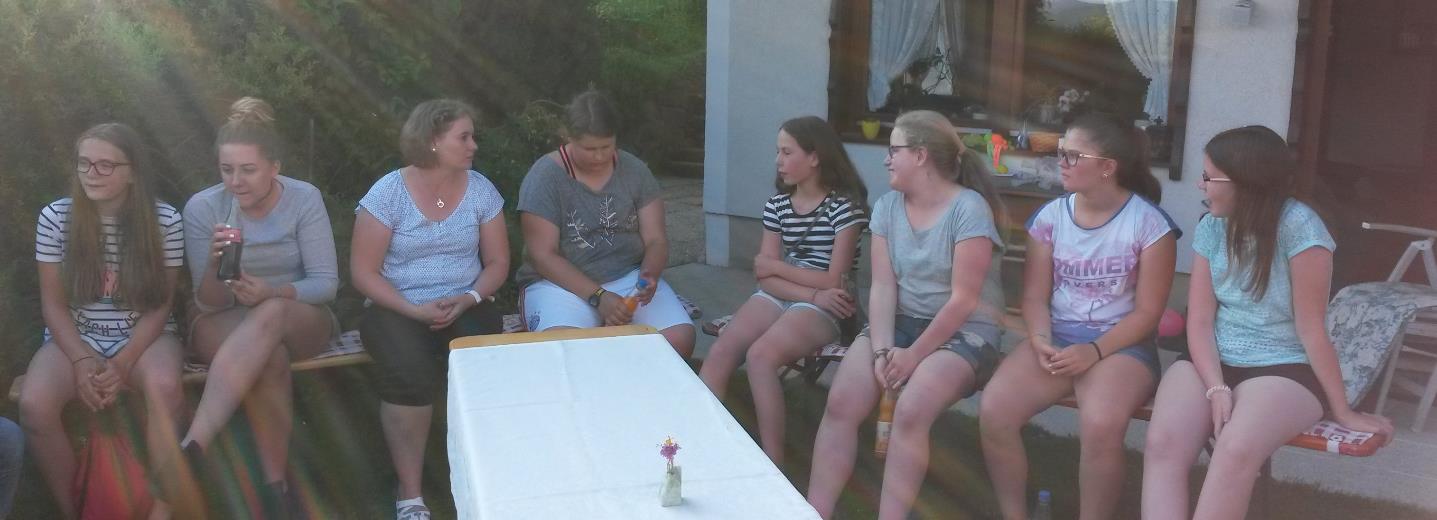 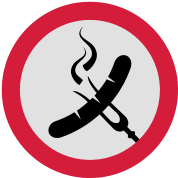 Nordic Walking Gipfel
Stehn ihr mol für ä Foto recht na, bitte!
Schnell Vroni!
… so jetz aber:
… un numol ä Gruppäfoto:
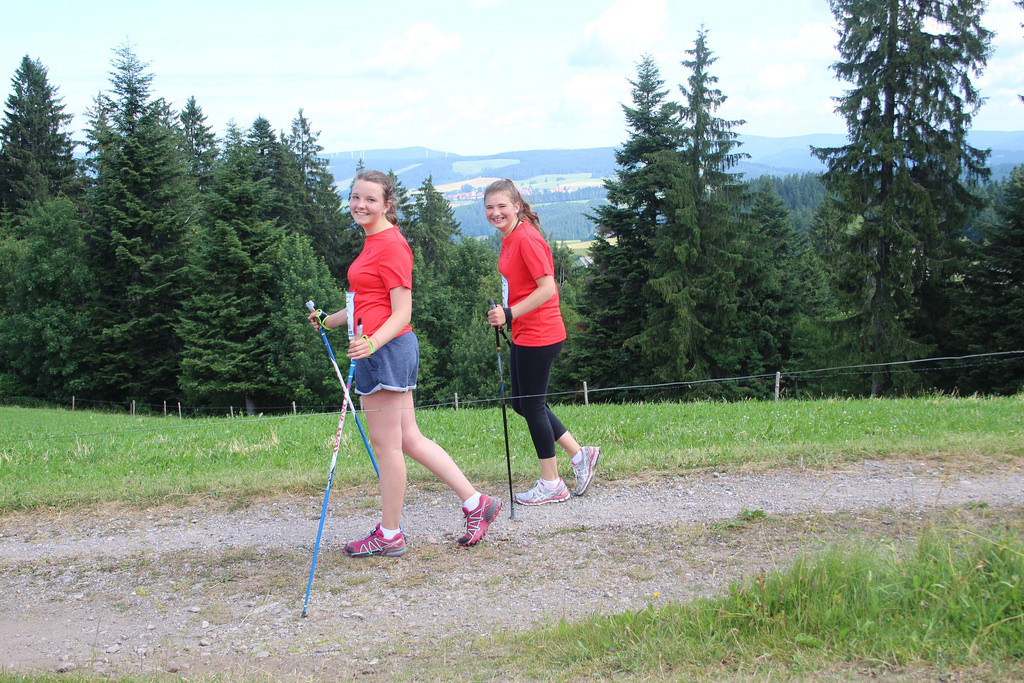 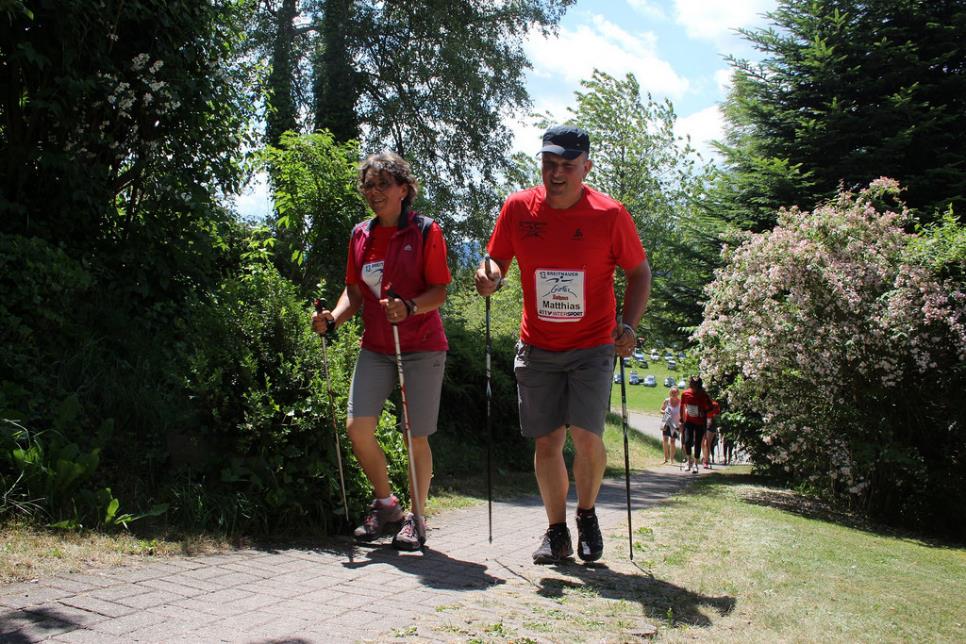 Mit Elan unterwegs…
Zielgerade
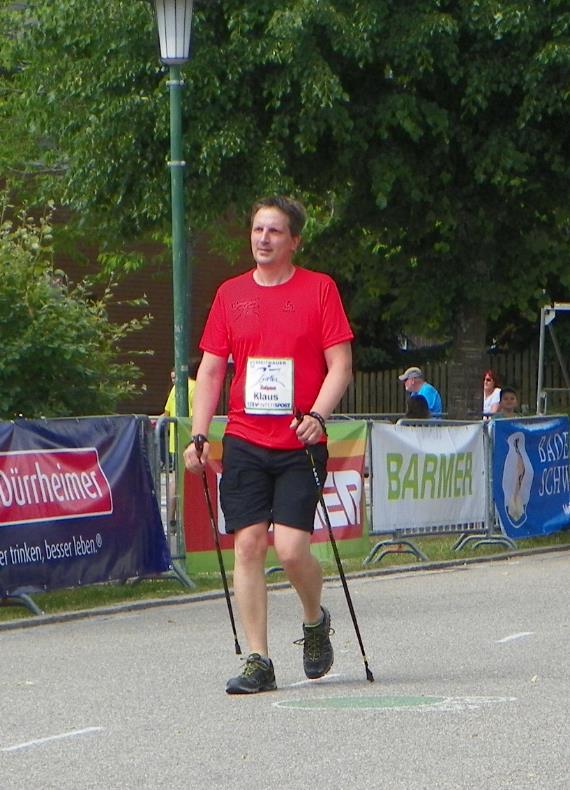 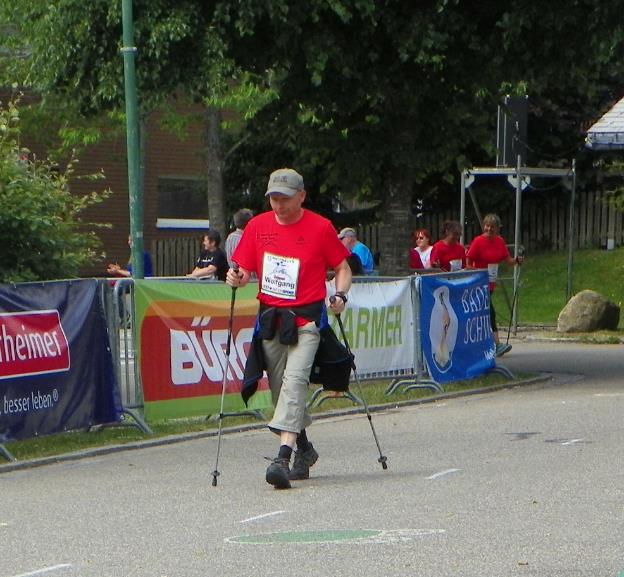 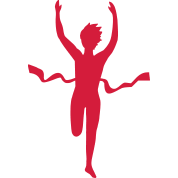 Mal im Alleingang…
…oder als Interesse-Gruppe…
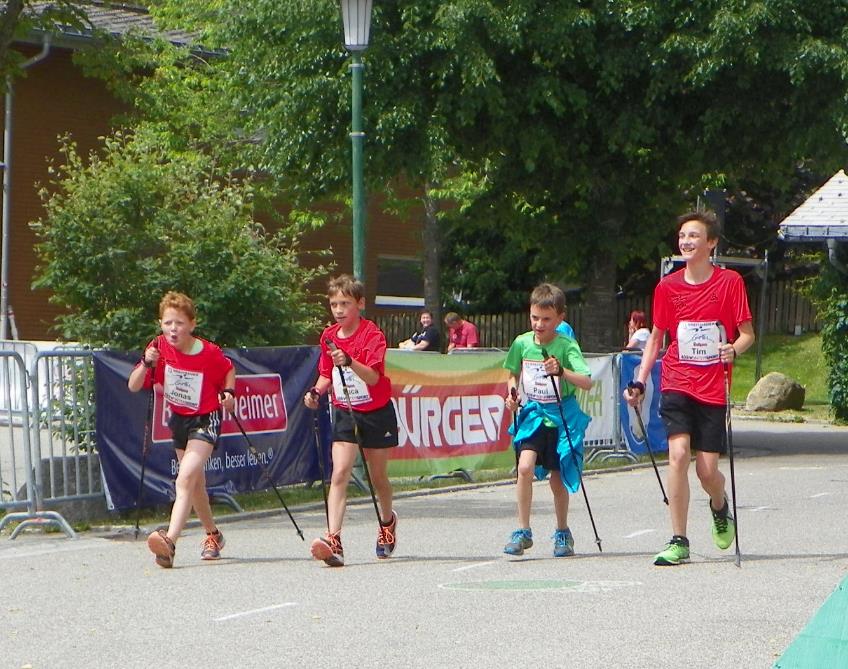 …oder als Paar…
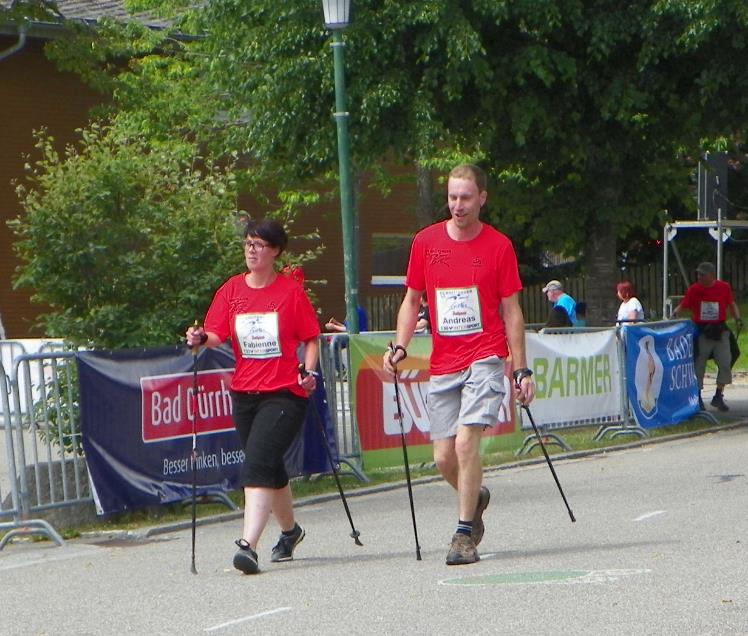 …oder so zufällig…
… oder in netter Begleitung!
Also ich Lauf de Reschd jetz ä weng schneller…
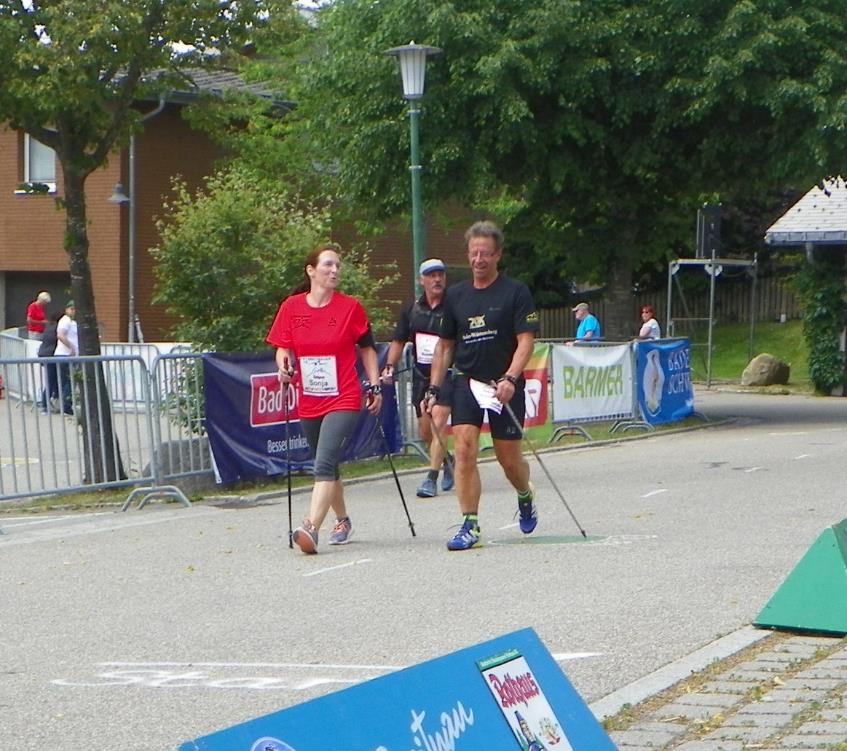 „After-Show-Party“ am Bierstand
Zur Belohnung  gabs wie immer  s‘Speckvesper!
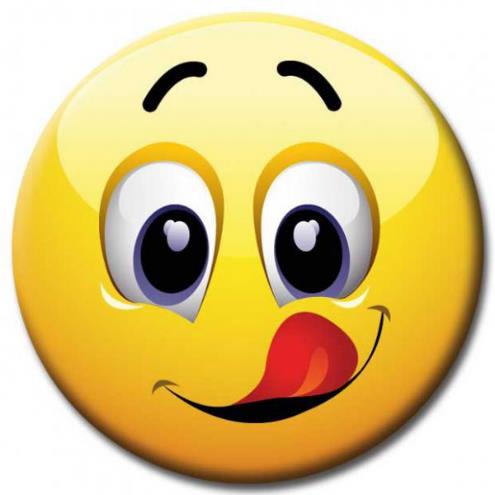 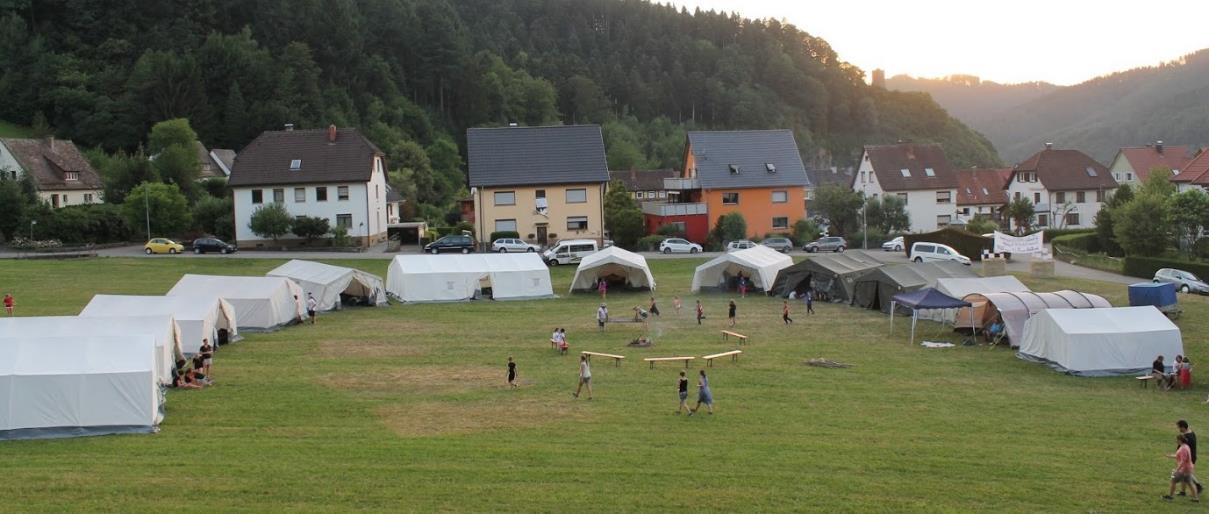 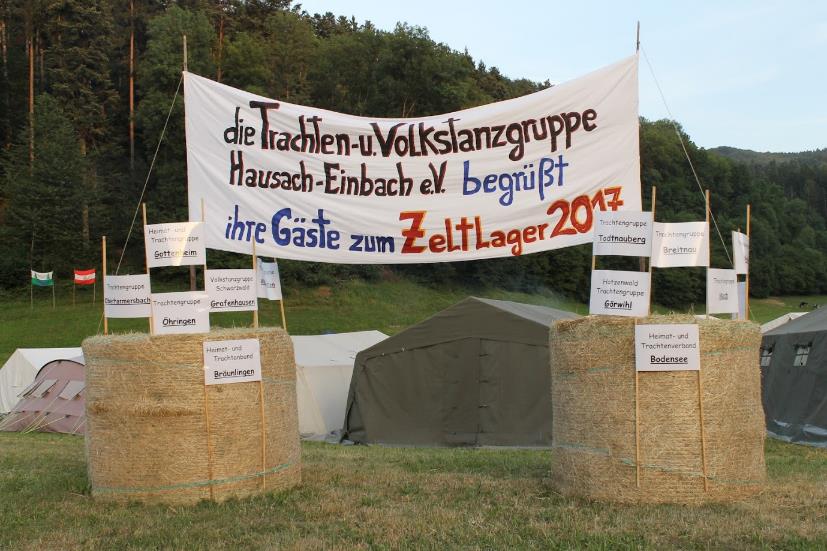 Zeltlager mit de TrachtenkinderJuli 2018
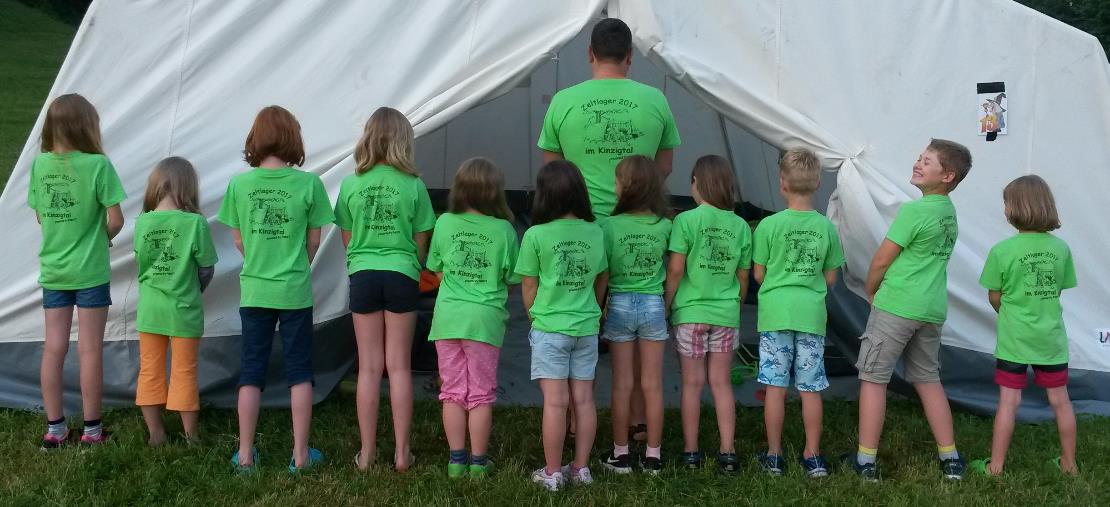 Wieder mit tolle T-shirts:
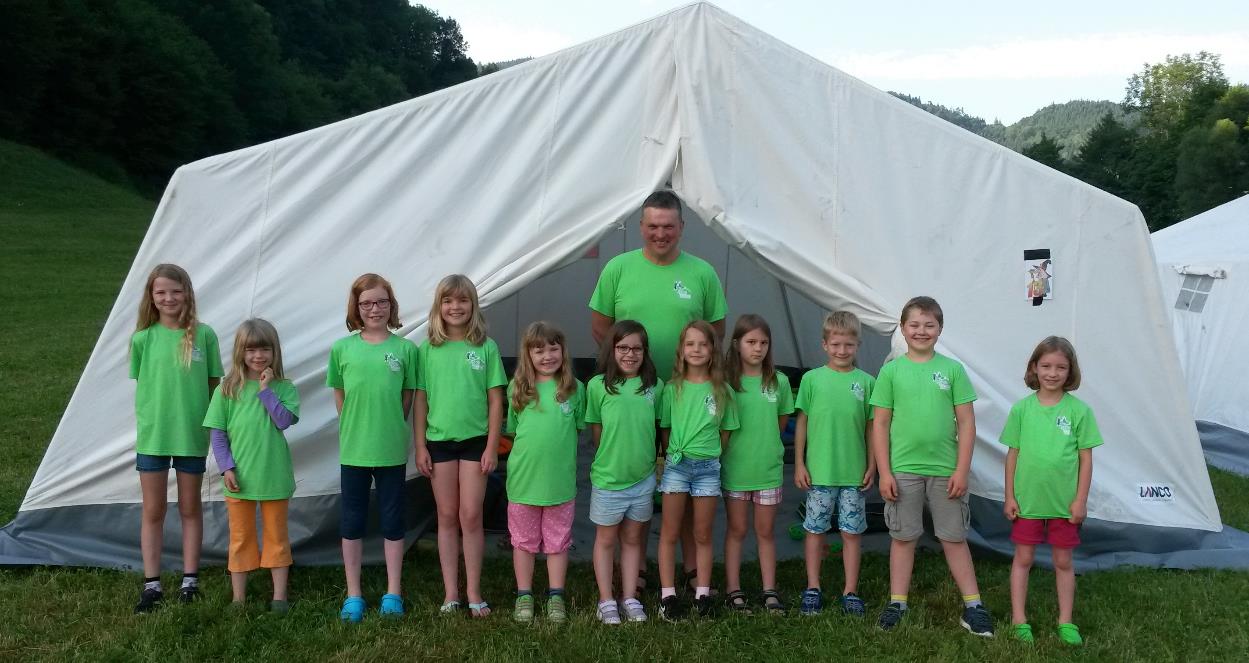 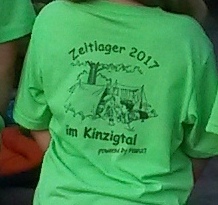 Danke Franz!
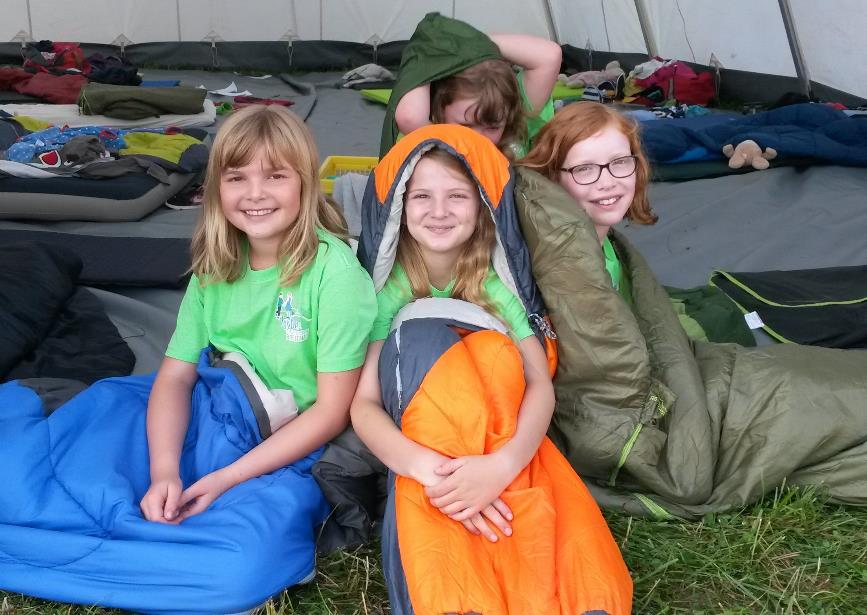 Essen, kuscheln und Spiele:
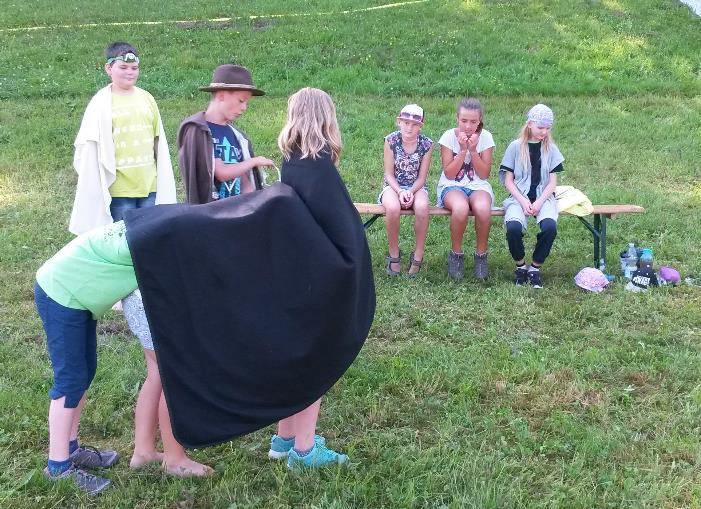 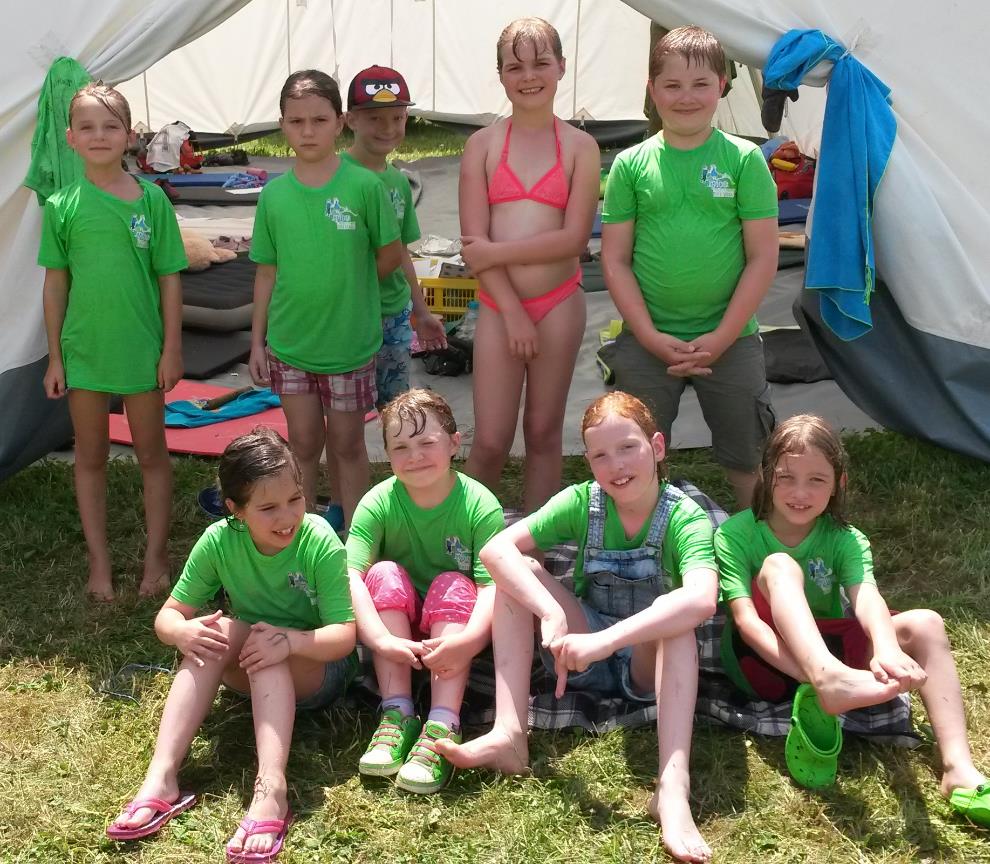 Zwischedurch ä Abkühlung
Numol Esse.
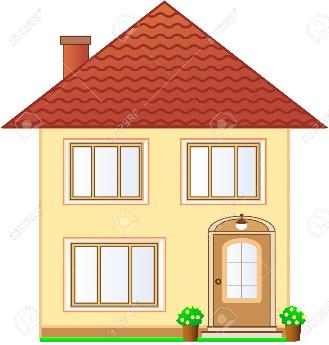 Hausbesichtigung bim Andy!
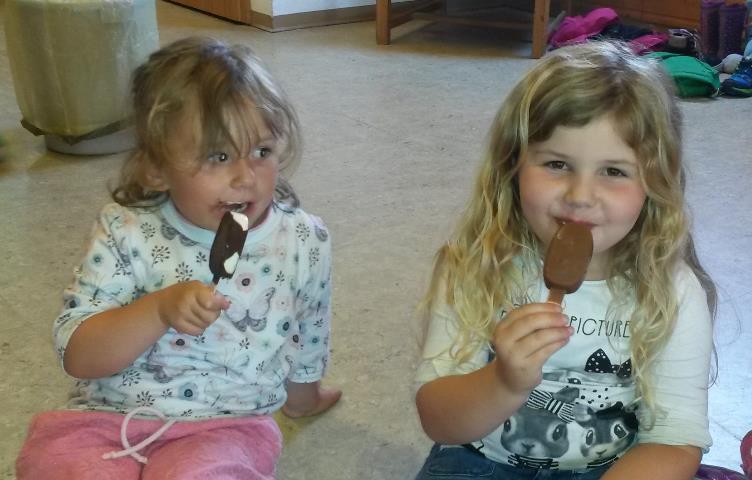 Mit ´nem Eis in die Sommerpause:
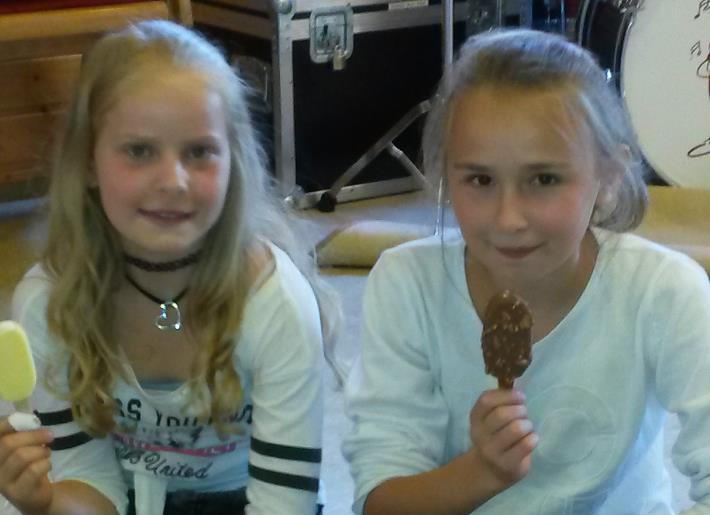 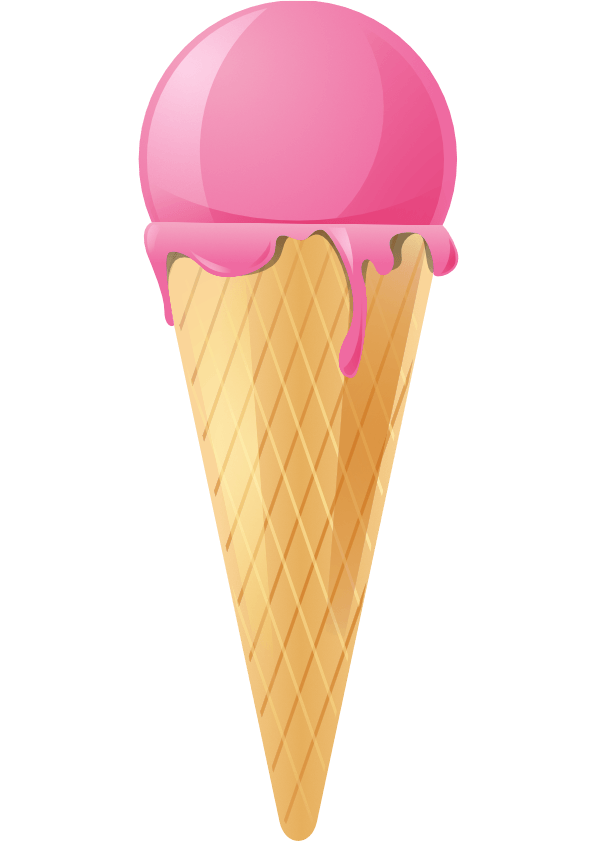 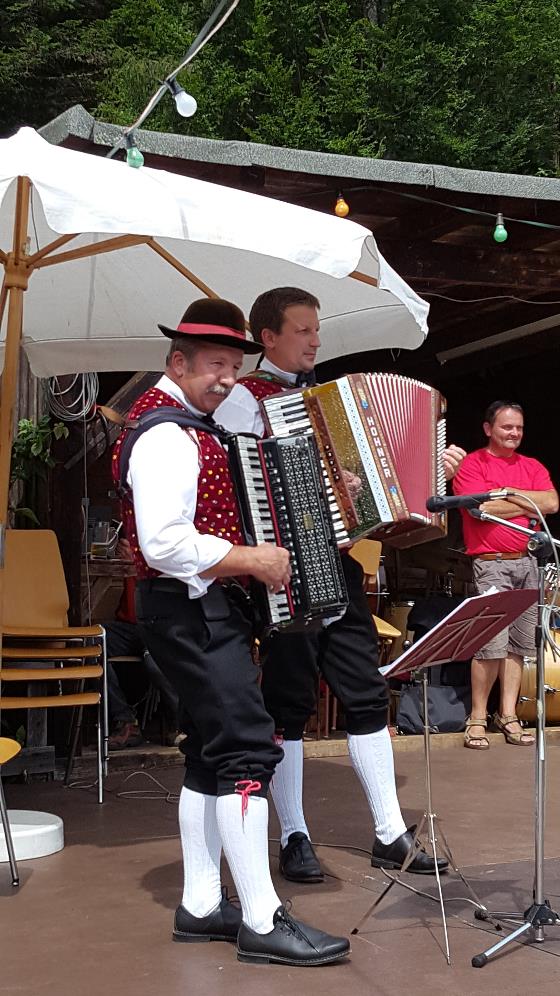 Uftritt Waldfest Titisee
Erst die „Großen“ …
… dann die „Kleinen“!
18. September 2017
Erste Probe von Larissa und Hanna bei den Erwachsenen
Winzerfeschd & Kreistrachtefeschd in Augge
Hilfe bim Täfele trage:
Bim Umzug:
Jeder hat seine Schokoladenseite
September 2017
Maxi, Amelie und Mia
Ehrung für 5 Johr bi de Kindertrachte-Gruppe
Usflug
En scheene, große, luschdige  Hufe 
mitte in Friburg!
D‘Grischdiane mit ihrem Foto nervt manchmol echt!!
D‘Jugend mit debi:
Guäd dass mir ä Bier mitgnumme hän. Doh gits nu en Kaffee- un en Cola-Automat!
Mit de Schauinslandbahn de Berg nuf!
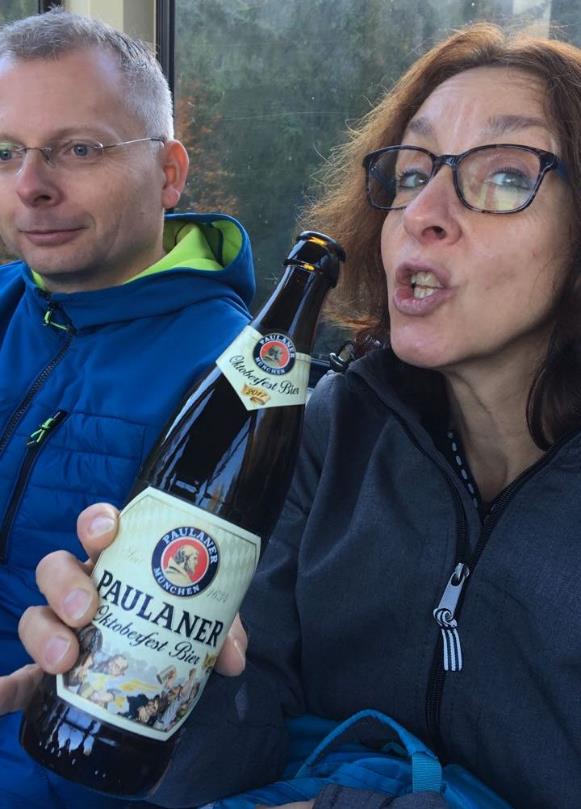 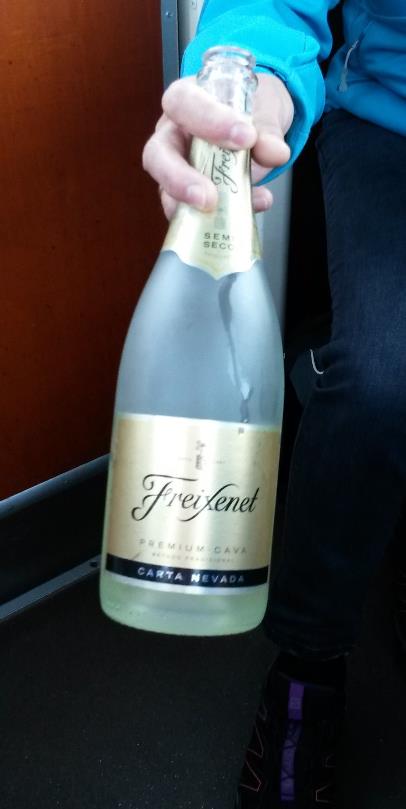 Jede Gondel mit ner anderen Verpflegung
Frühstück mit toller Aussicht
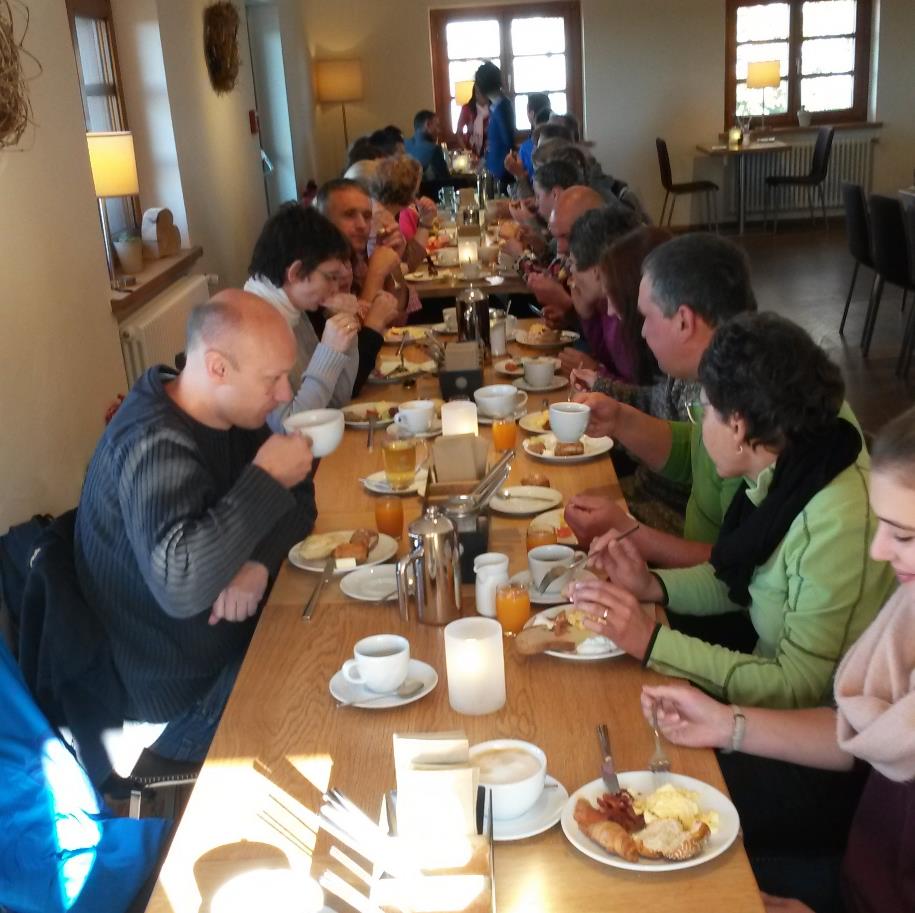 Un eini hät sich ganz einseitig ernährt:
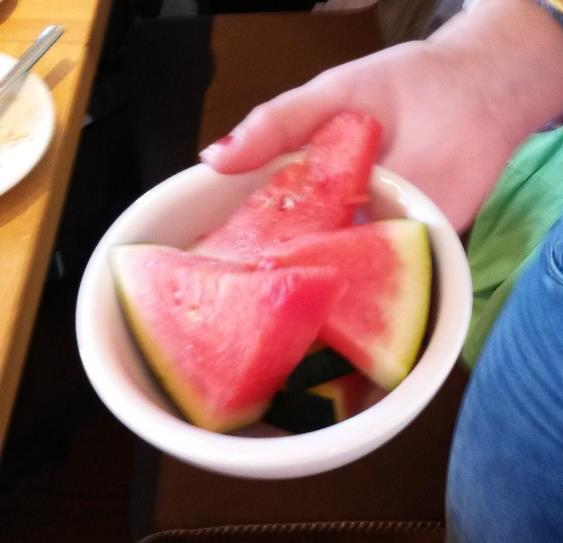 Nachschub!
Un dann  hieß es schick aziehä un gued zuhere:
Wie war jetzt numol die Nummer fu  miene Kollege in de Uni?
Des wird cool!
Ich fahr eifach ganz hinde, dann kann mich keiner überhole
Hoffentlich wird uf de Strecke it blitzt.
Negschd mol nimmi liäber wieder de Bus
Un los goht‘s!Als de Berg nab!
Kurzi Paus zum Verschnufä
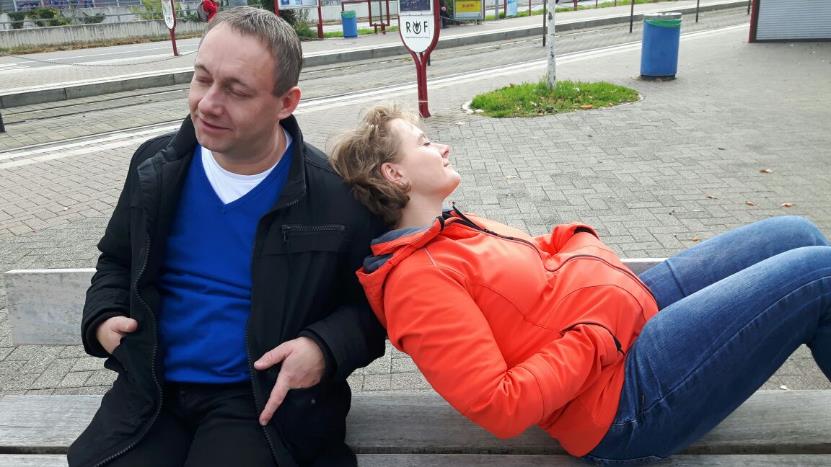 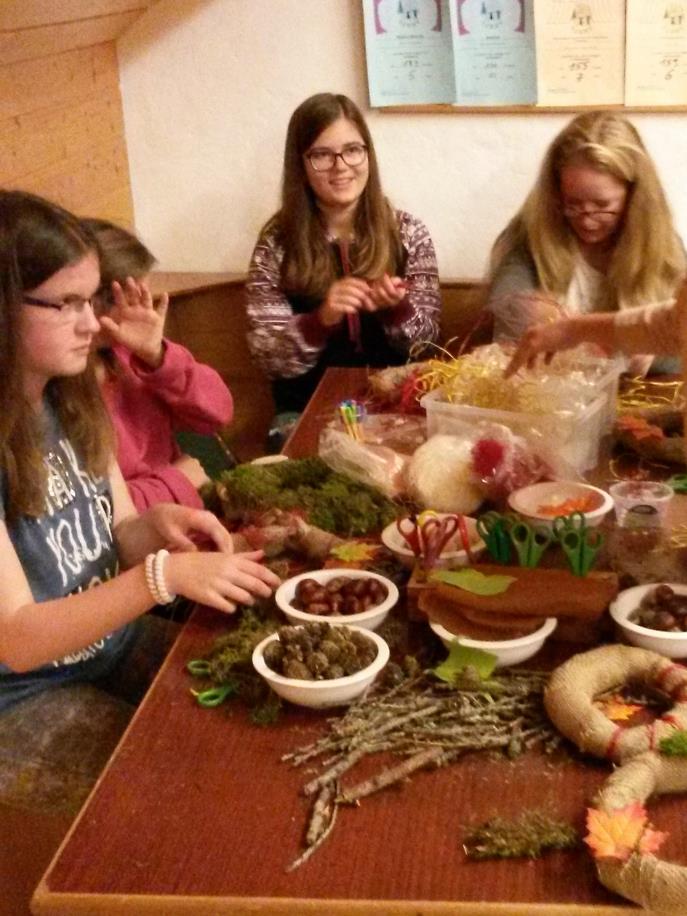 Herbstkränze basteln mit de Jugend:
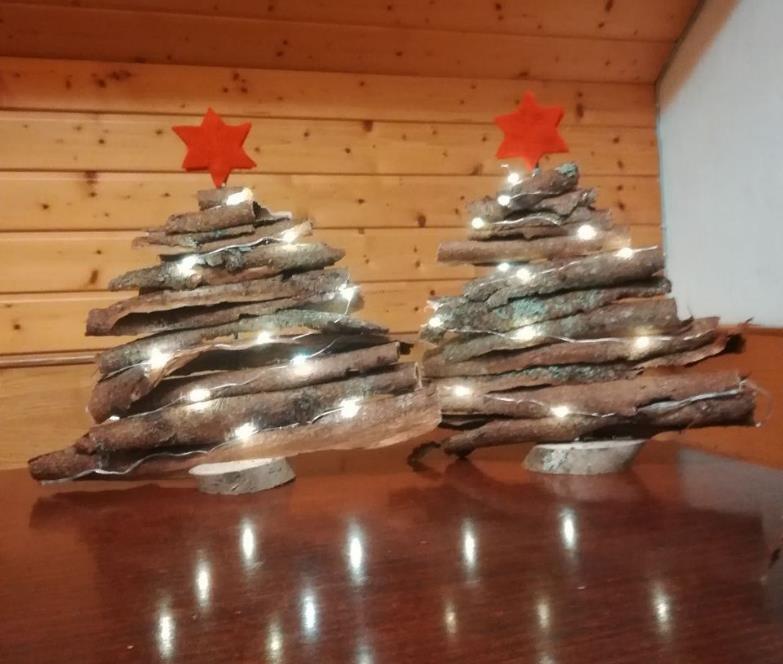 Sägen und bohren zur Weihnachtszeit:
Un jetzt nu ä baar Impresionen 
us dem Johr:
… und immer en subere Proberaum!Bäh!
Ganz entspannt bim Uftritt bim Henslerhof:
Abordnung bi de Bürgermeisterwahl:
So des war‘s mol wieder!
Danke fürs Bilder mache
Bitte it nersch si, wenn ich jemanden ä baar Wort in Mund g‘legt han – es soll en Spaß si.
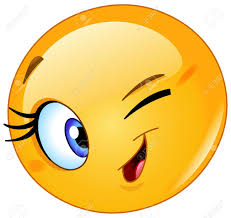 Ach eins han ich nu:
Für‘s Protokoll: D‘Grischdiane isch it de einzig Paparazzi im Vurein:
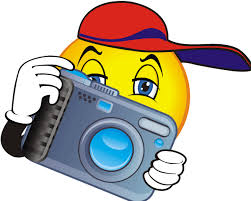